Муниципальное дошкольное образовательное учреждение  детский сад №7 «Золотой ключик»структурное подразделение семейный детский сад
Муниципальное дошкольное образовательное учреждение детский сад №7 «Золотой ключик», структурное подразделение семейный детский сад
Предметная среда в старшей группе
в соответствии с ФГОС ДОУ
группа «Капельки»
Воспитатель: Постникова Л.В. 

г. Ветлуга, 2015год
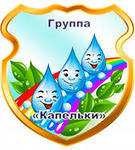 Наш девиз:
     Капелек много, а вместе - река,
    В группе детишки, все вместе – семья.
     Вместе гуляем, вместе играем,
    Счастливую жизнь в детсаду проживаем!
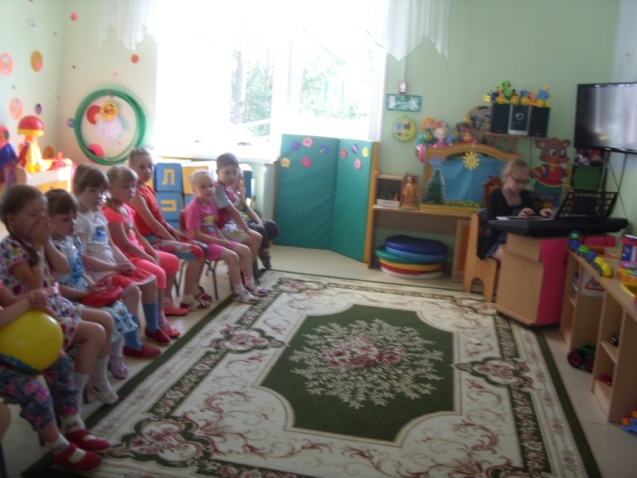 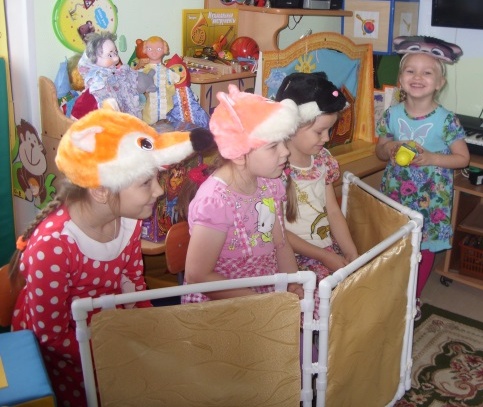 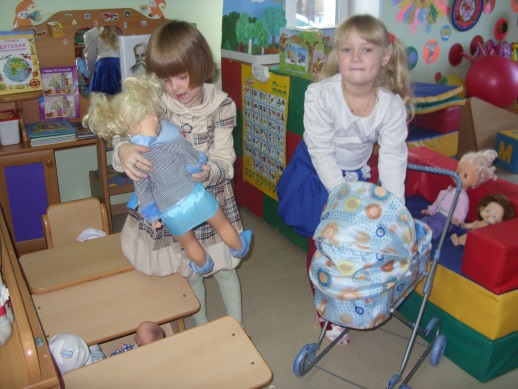 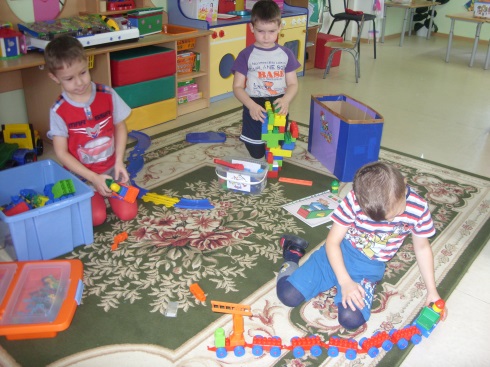 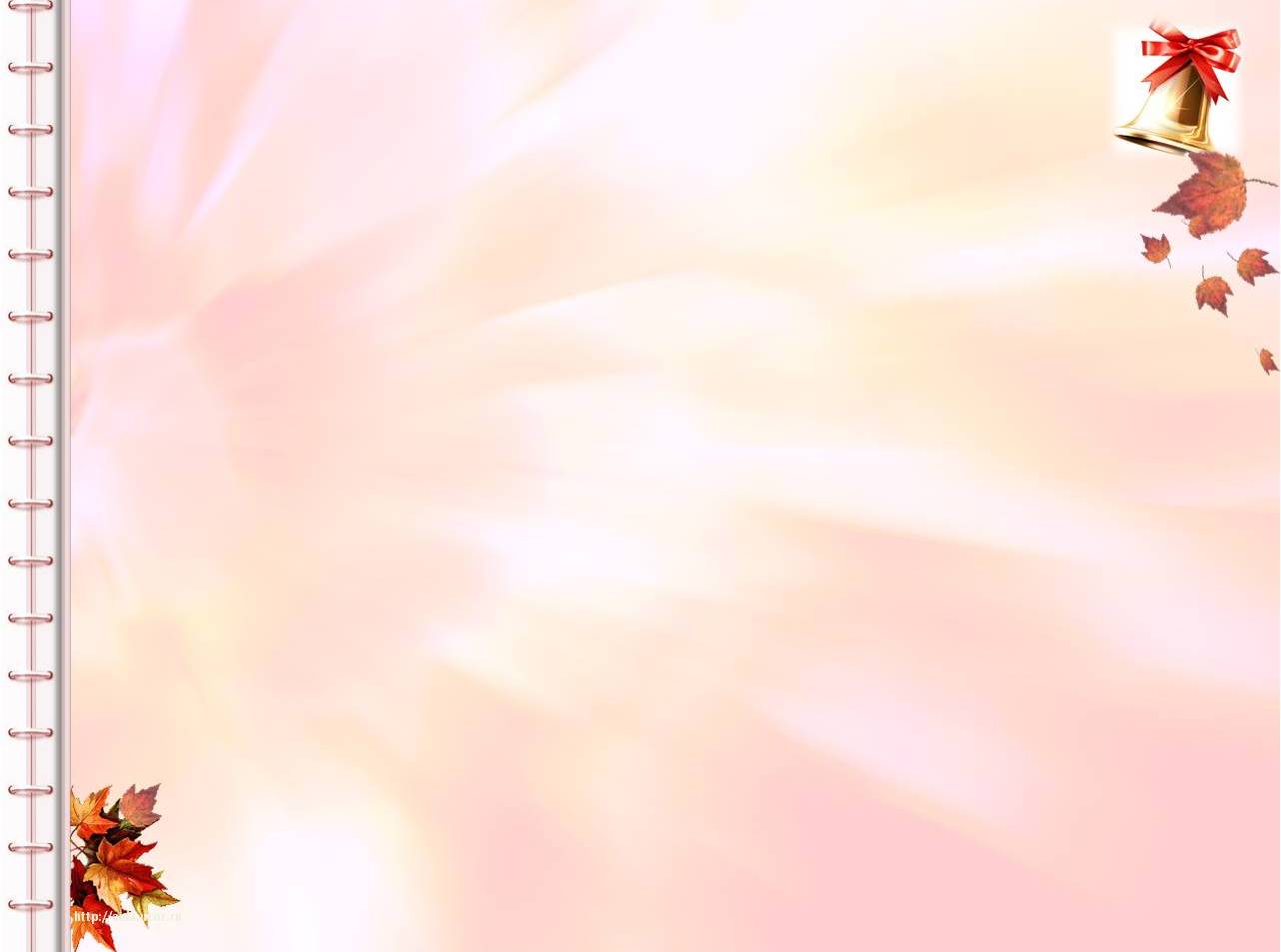 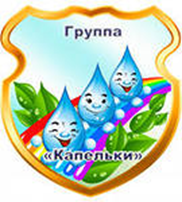 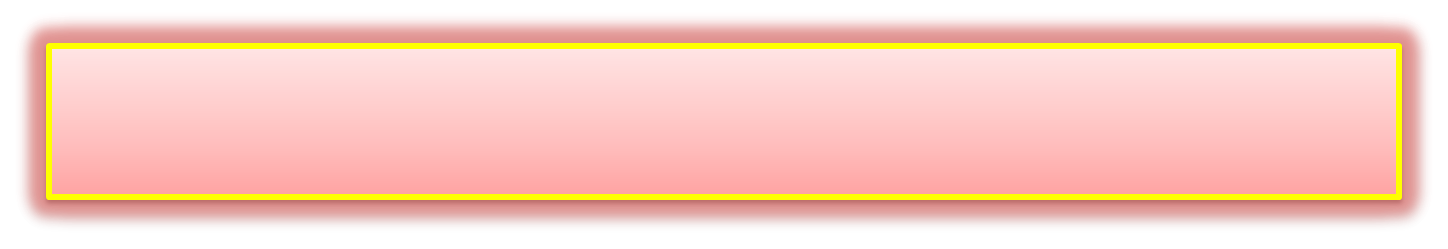 Социально-коммуникативное развитие
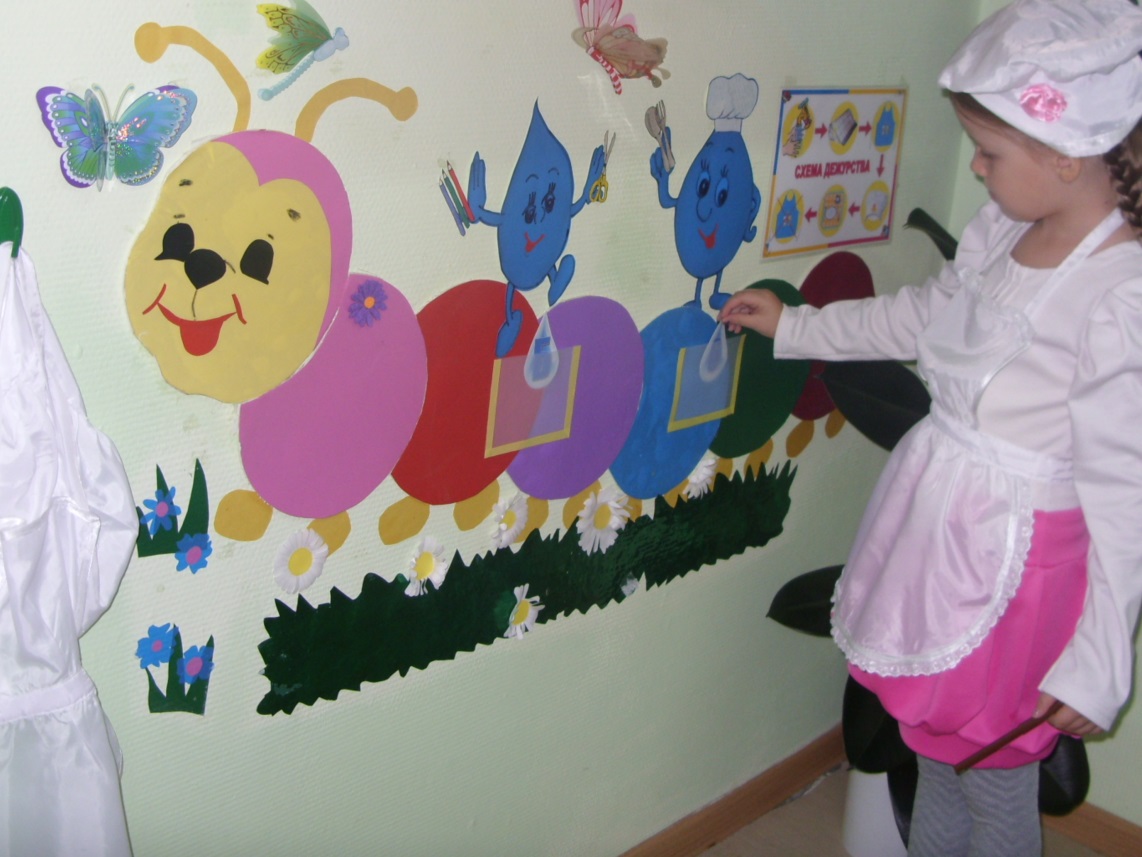 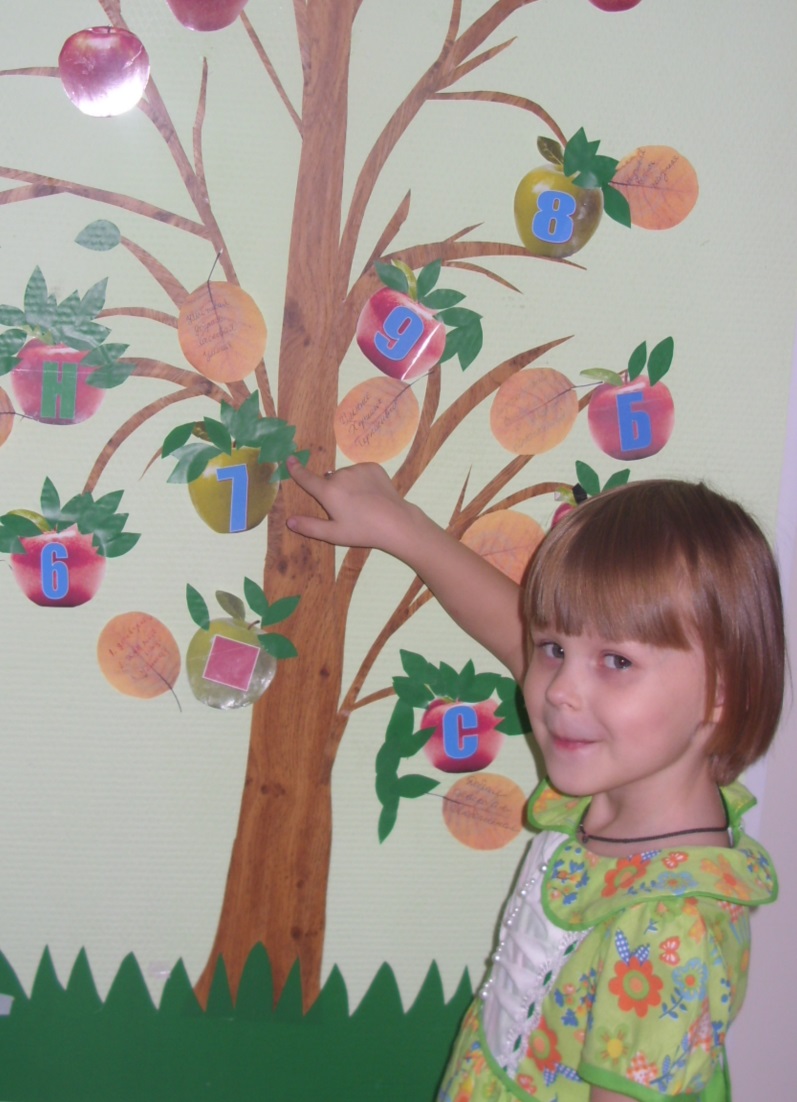 Центр дежурства
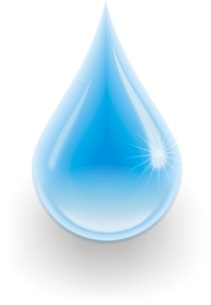 Яблоня успеха
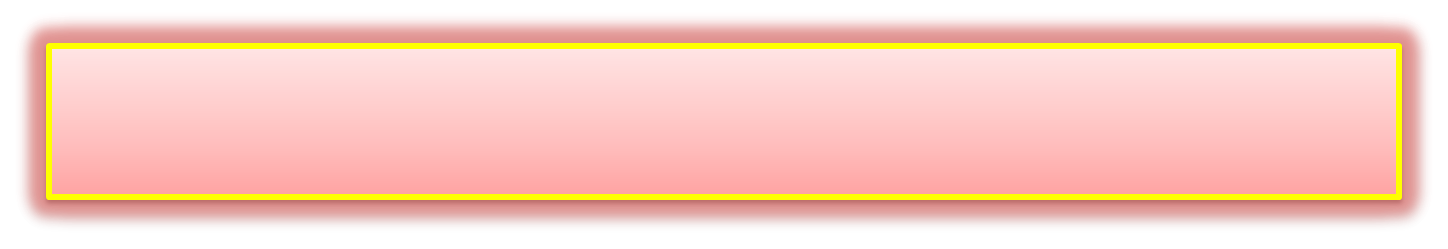 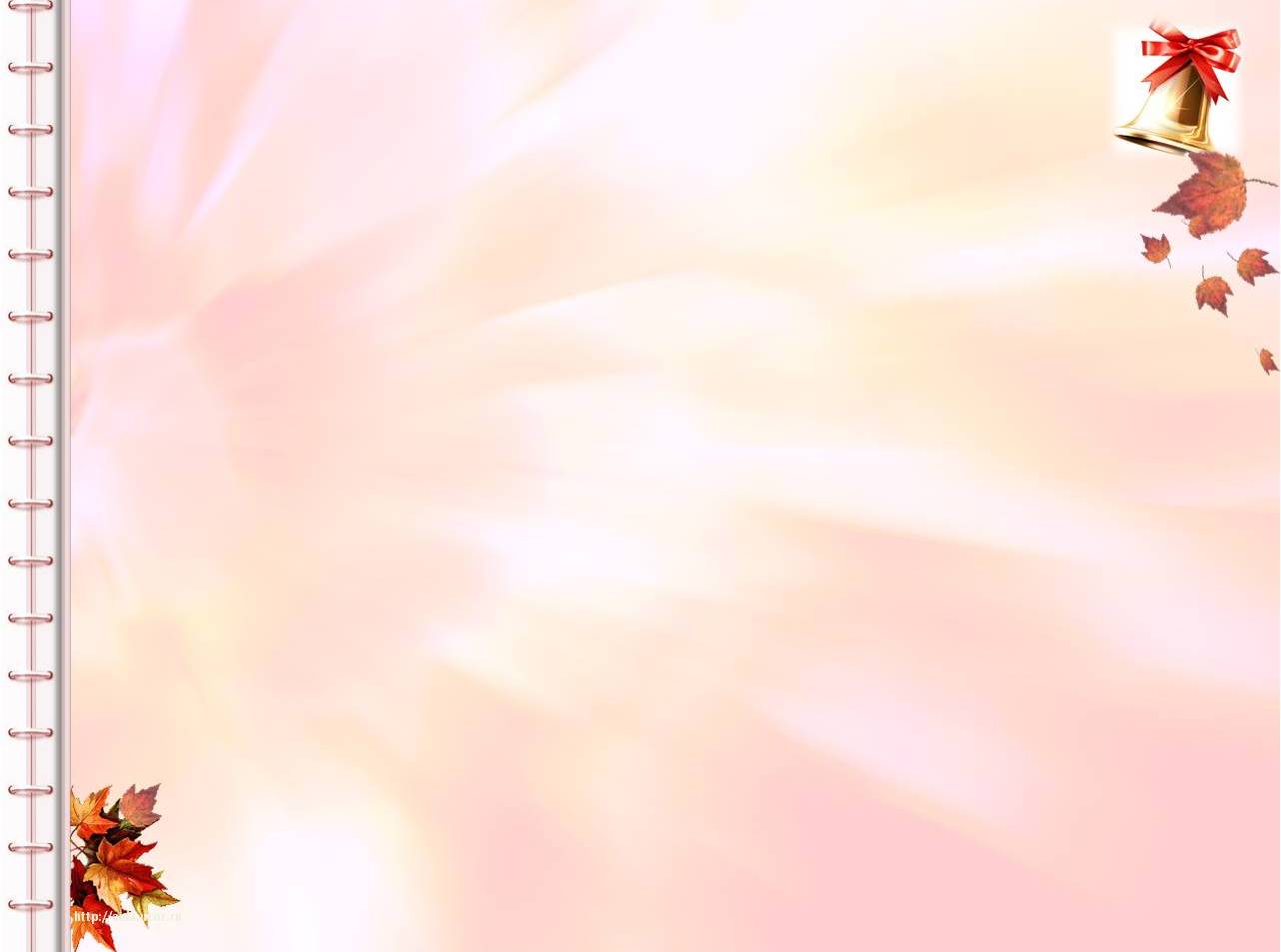 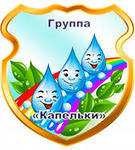 Социально-коммуникативное развитие
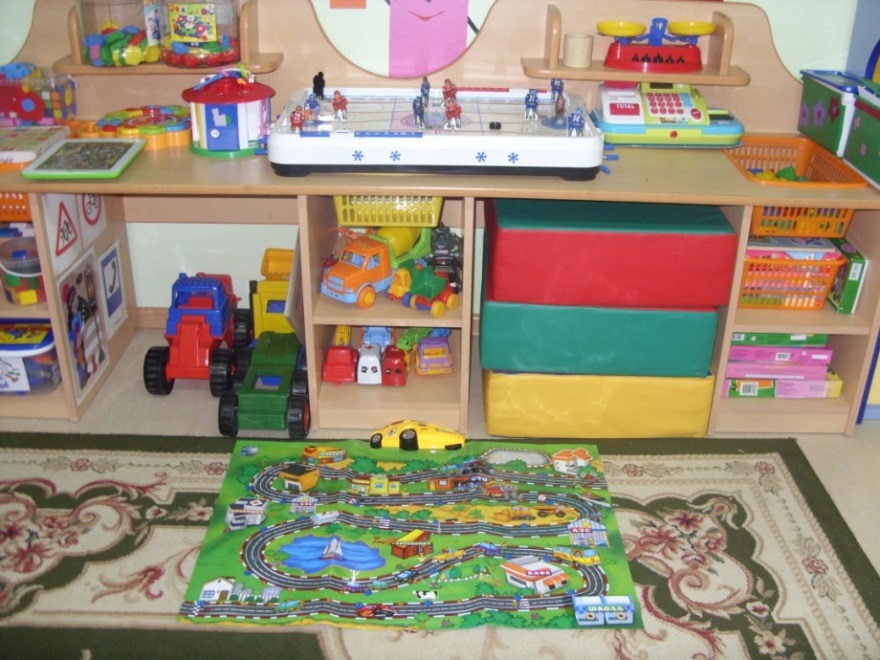 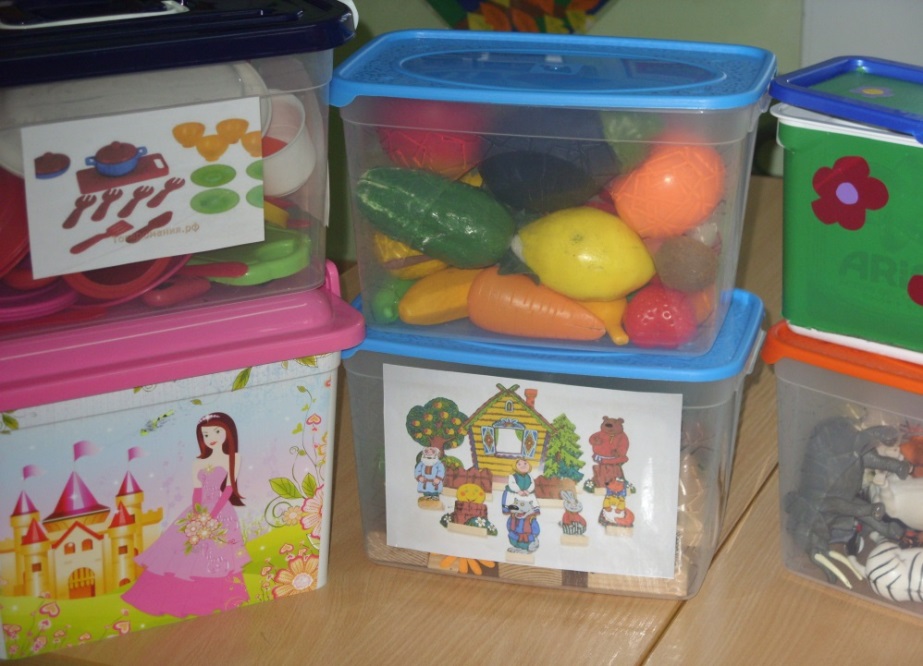 Центр игры
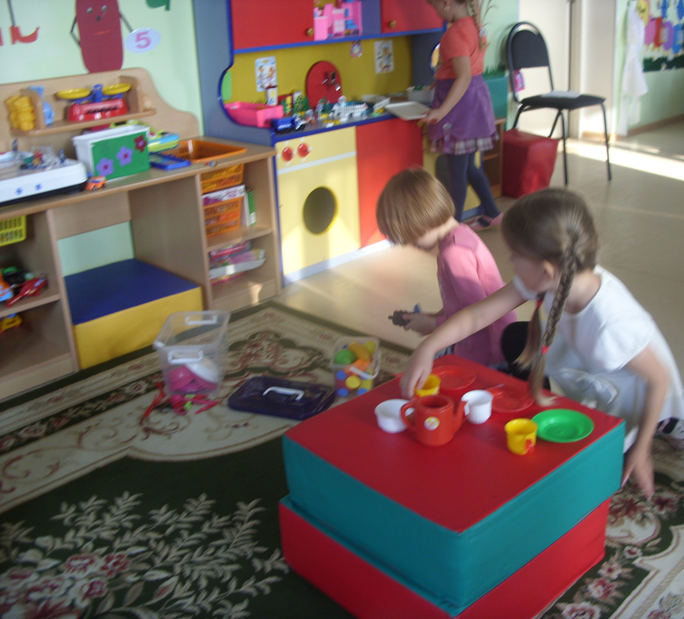 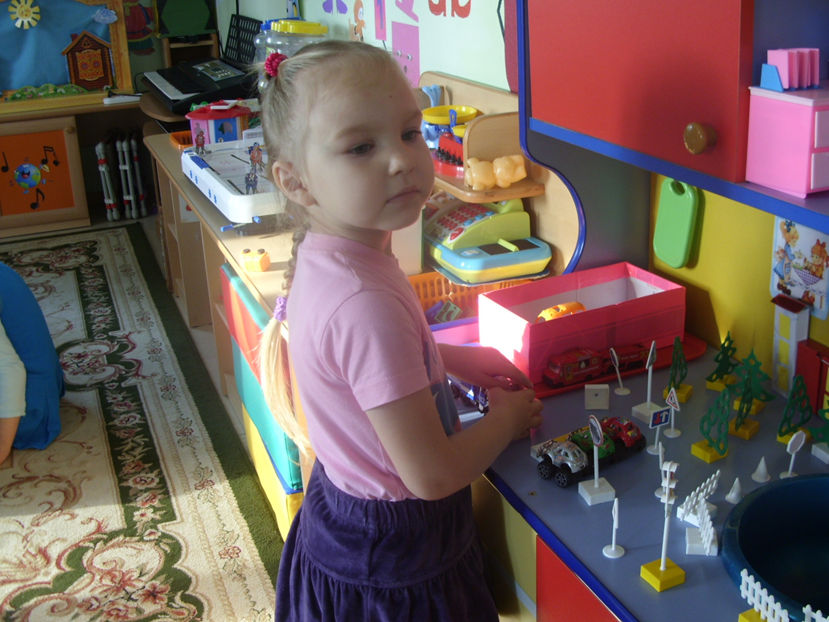 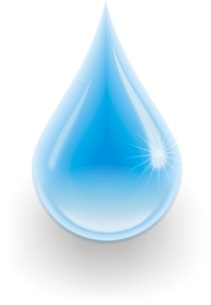 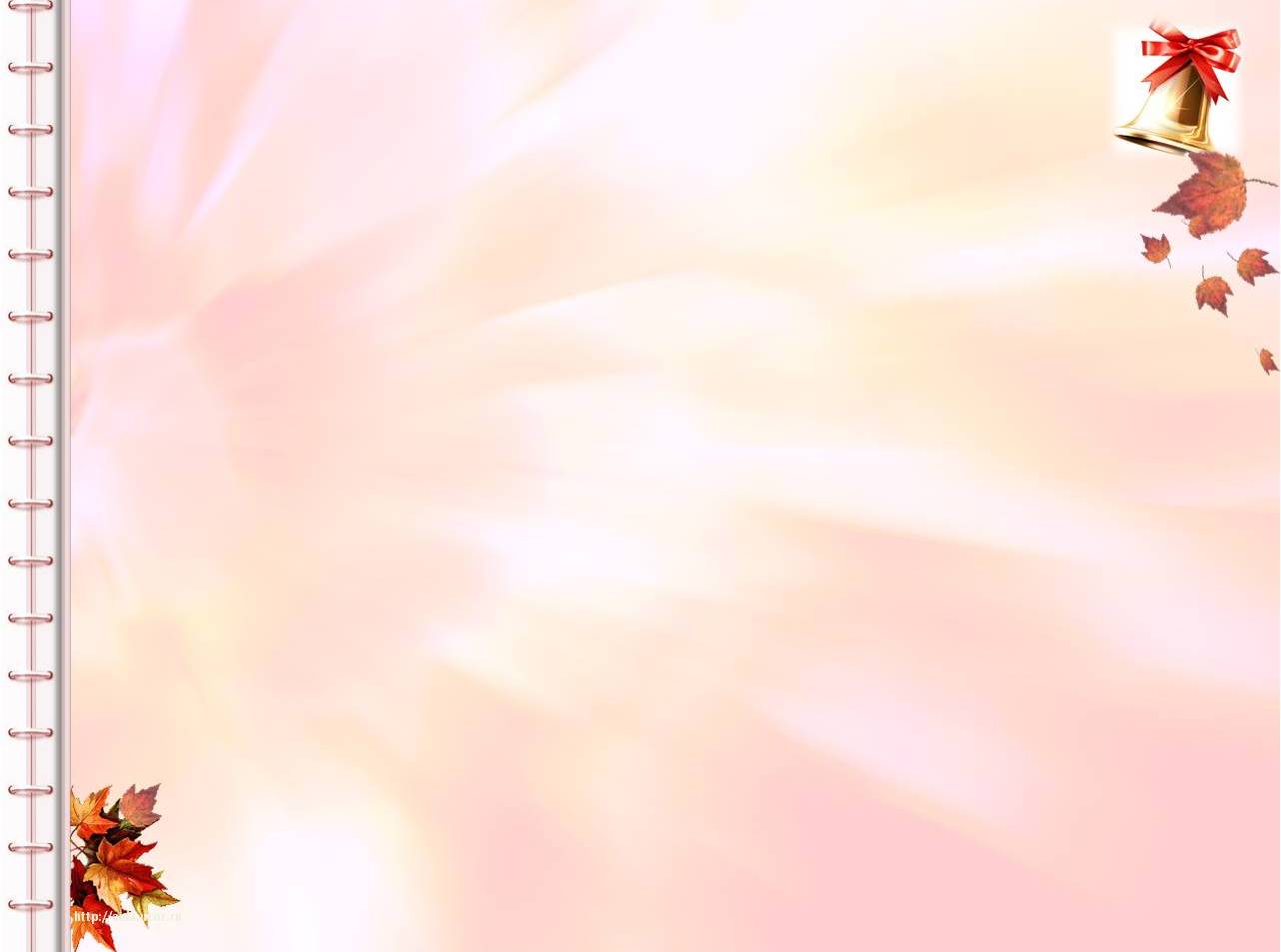 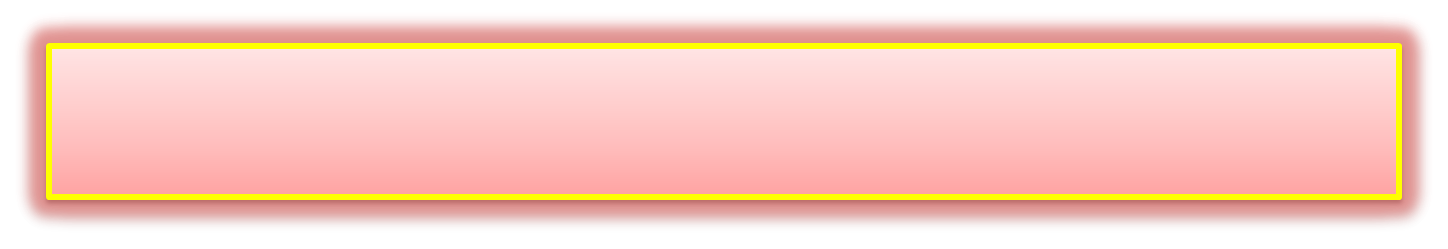 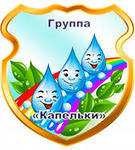 Социально-коммуникативное развитие
Коробочка хлопот
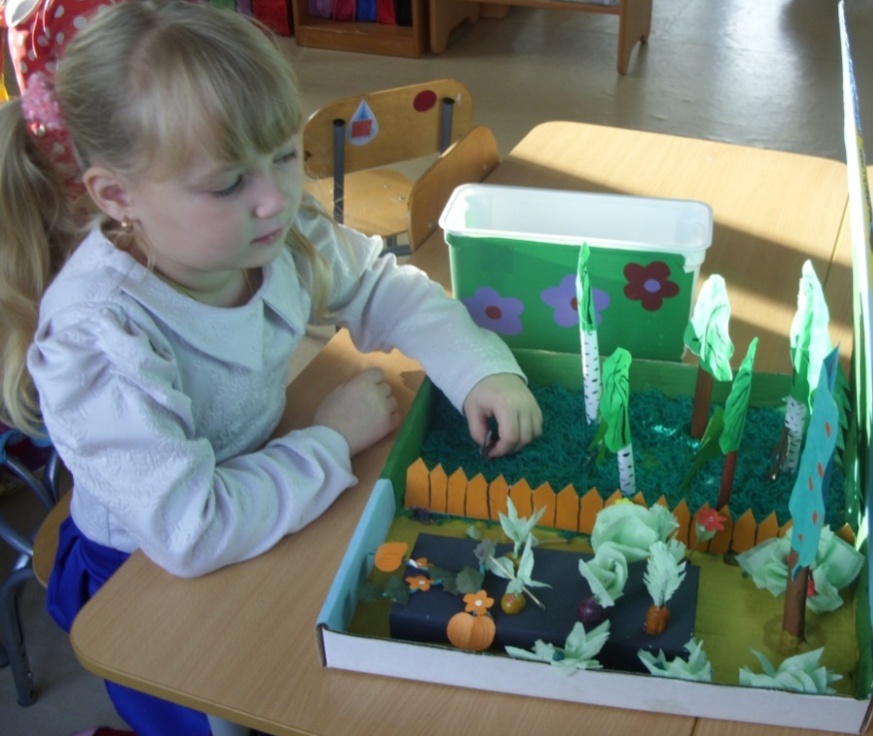 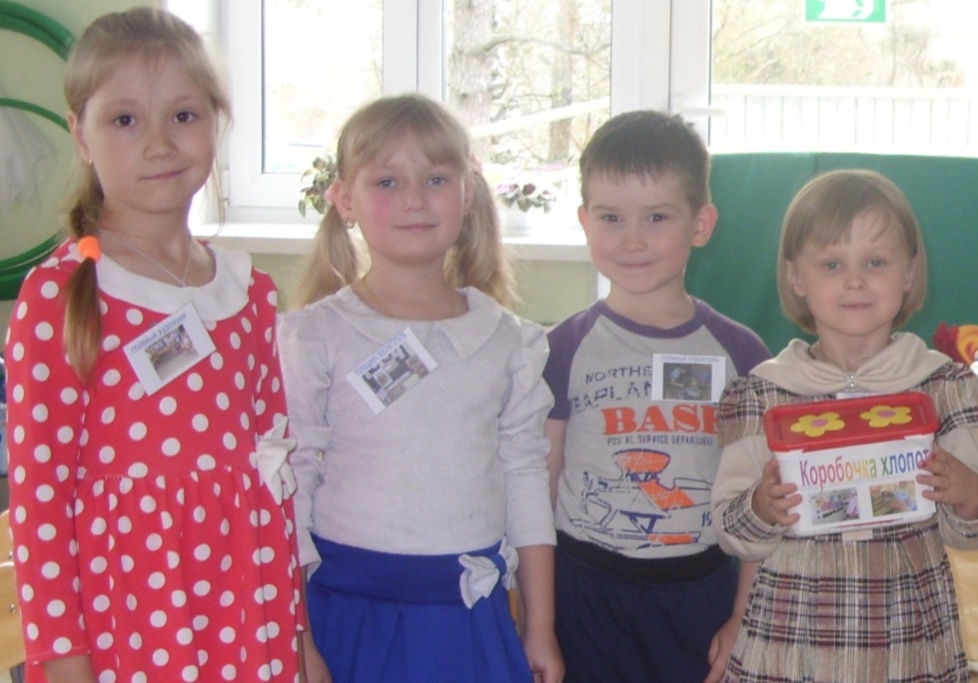 макеты
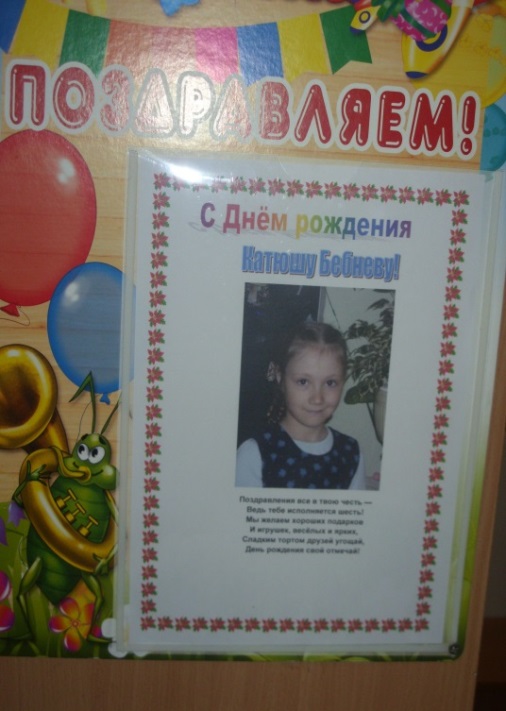 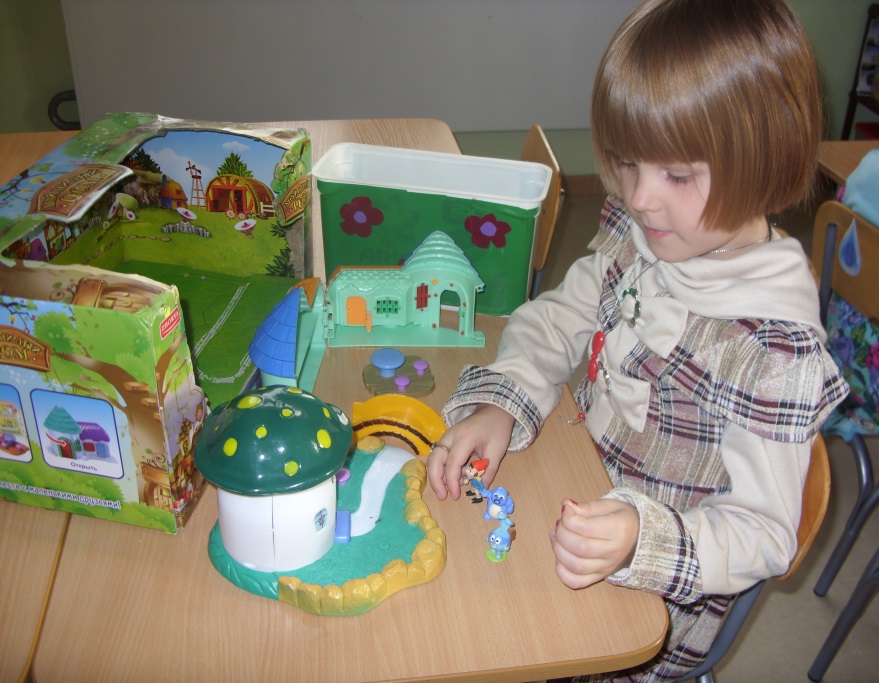 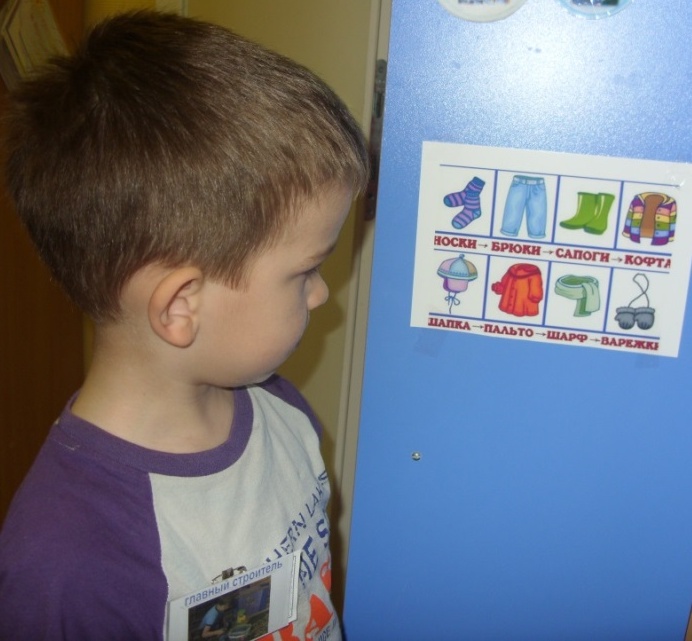 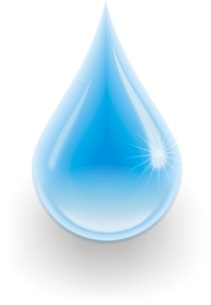 Уголок именинника
Индивидуальная траектория развития ребёнка
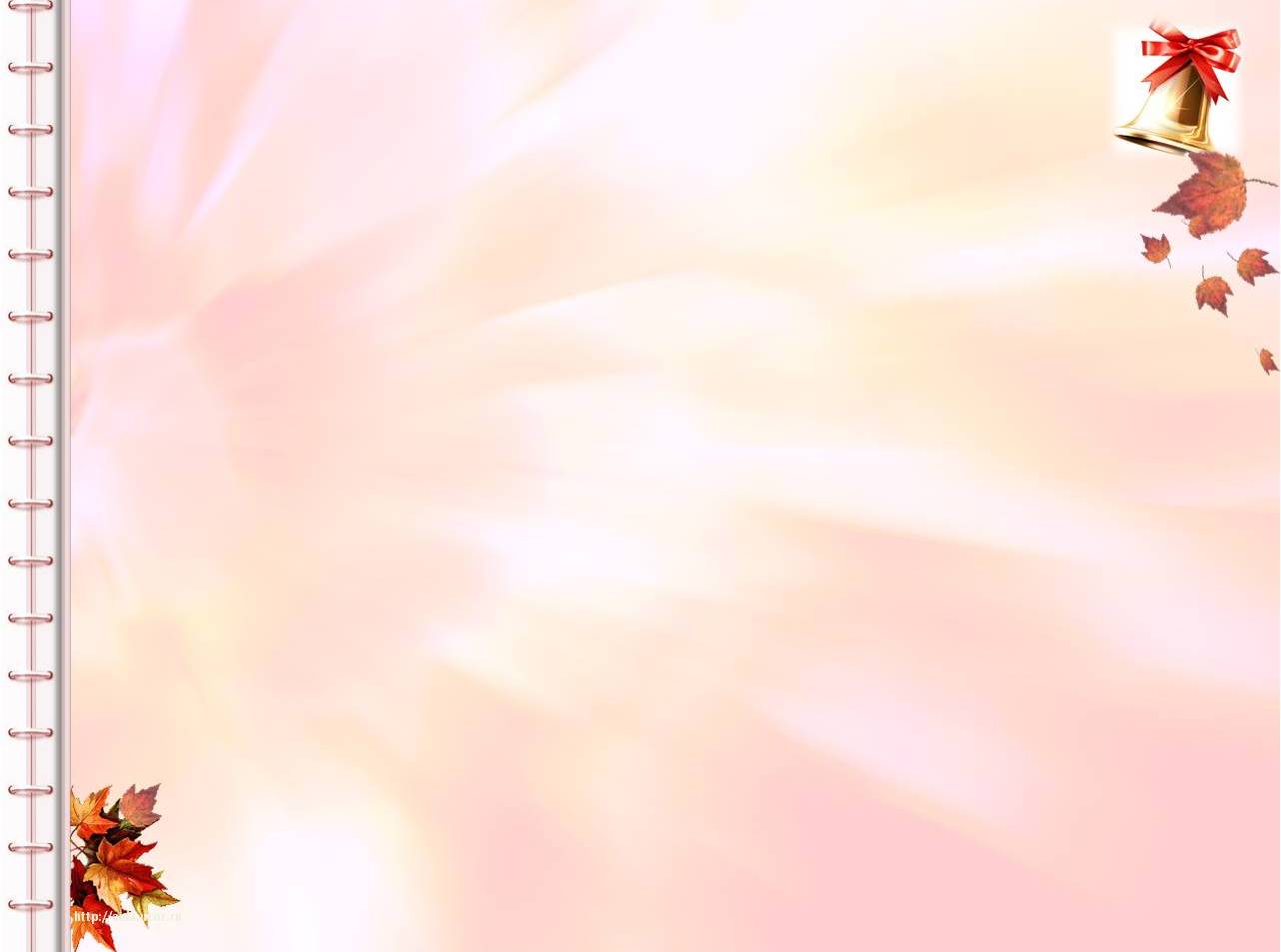 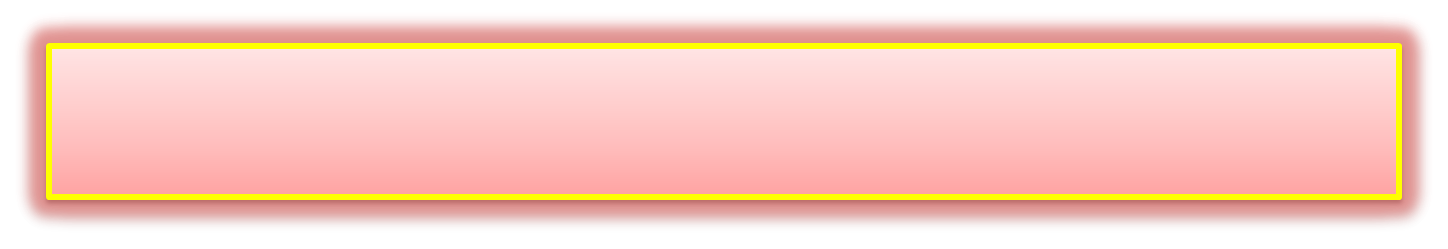 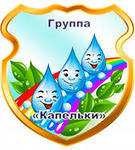 Познавательное развитие
Уголок будущего первоклассника
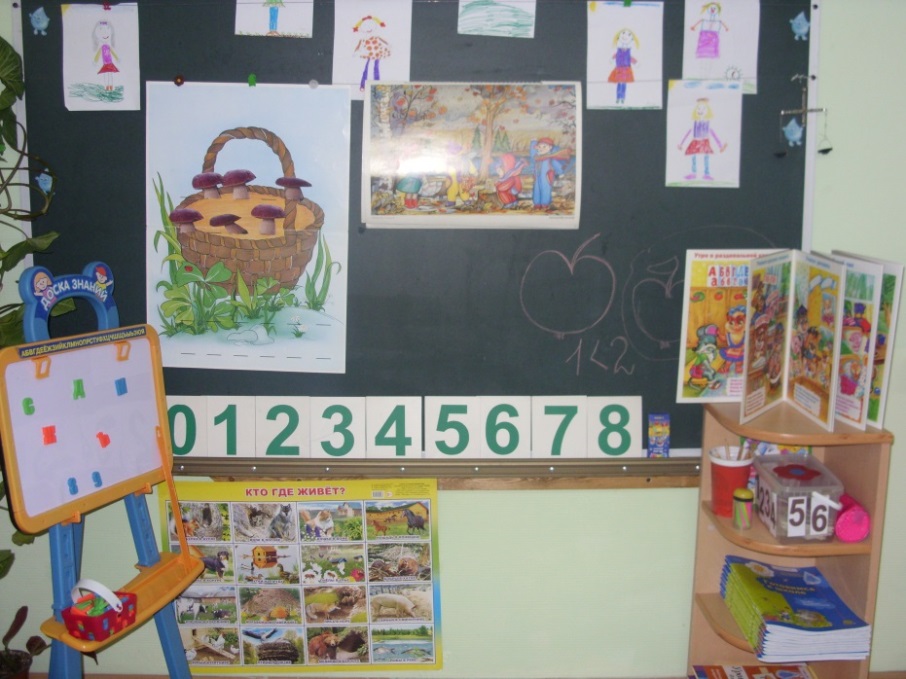 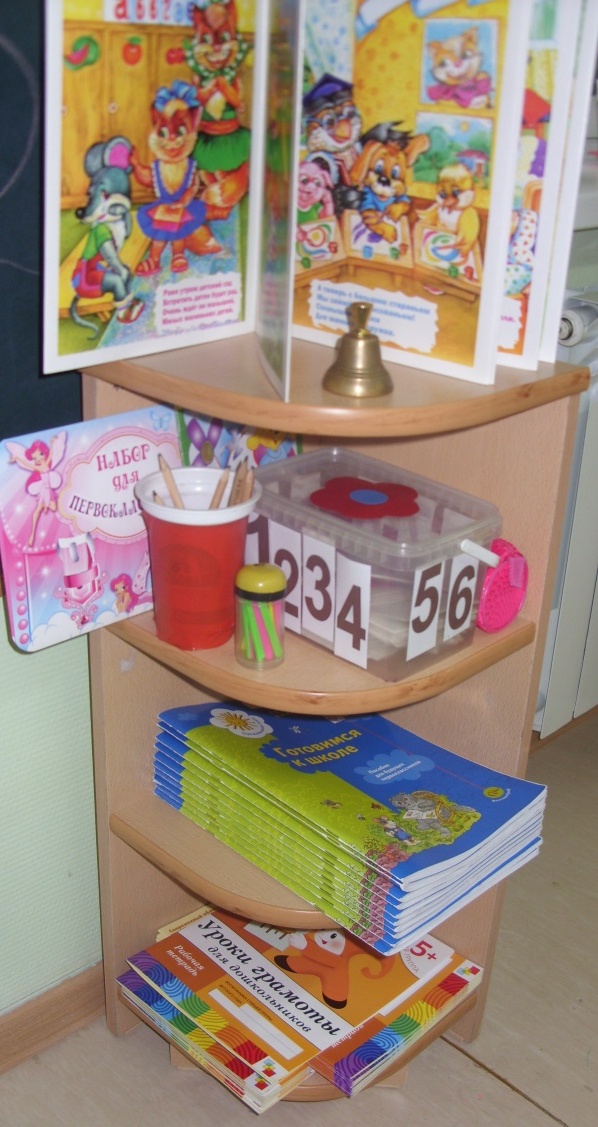 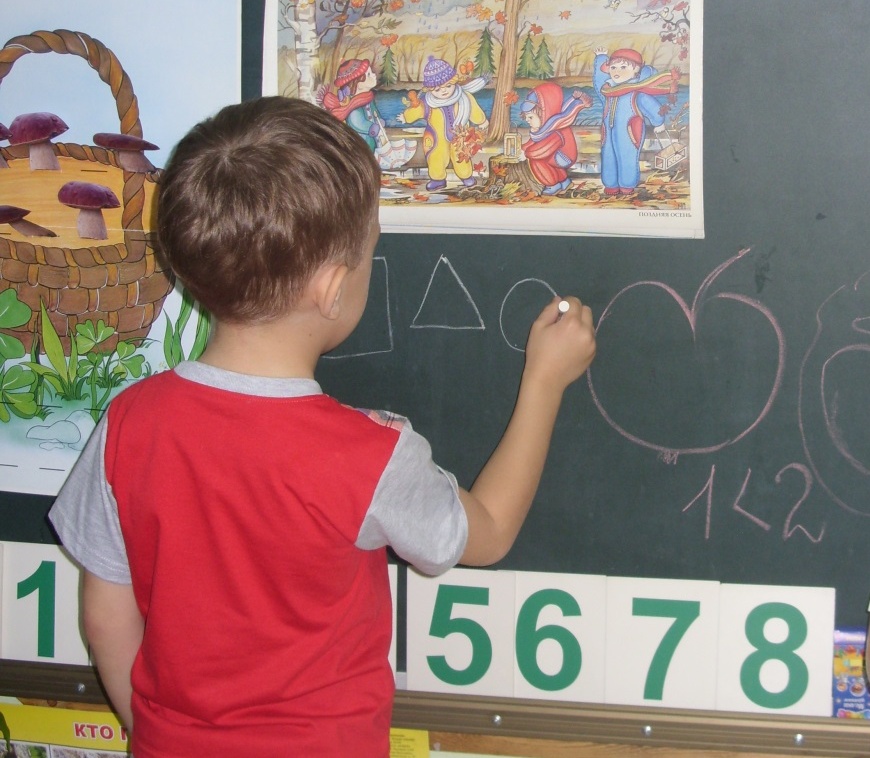 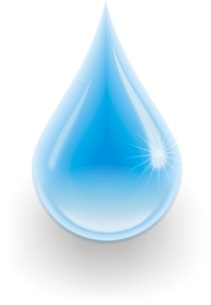 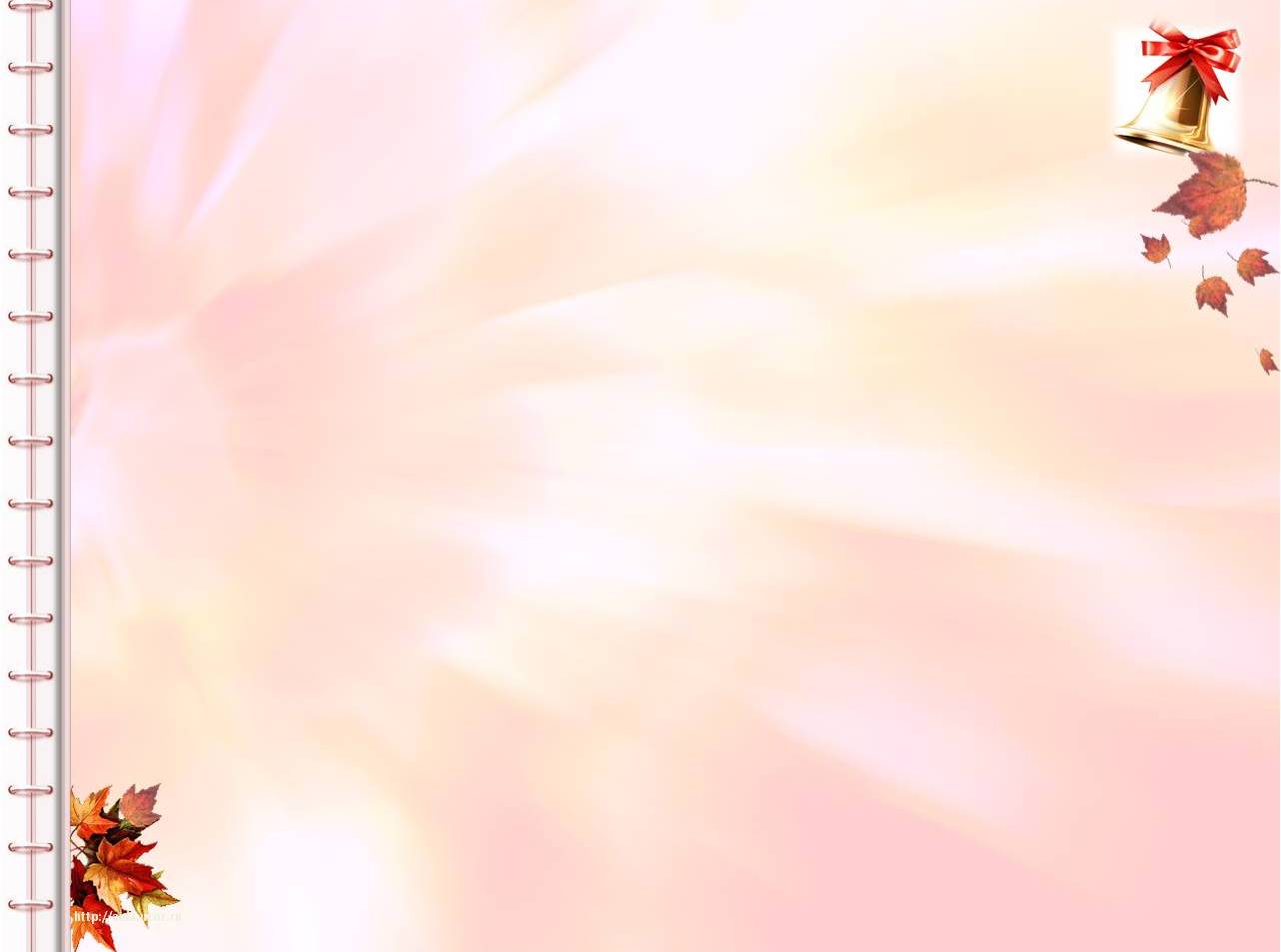 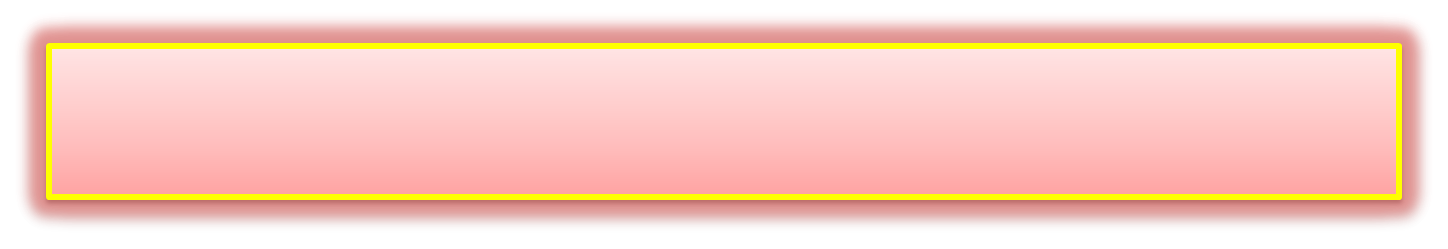 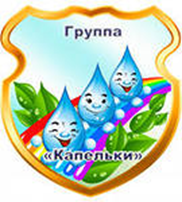 Познавательное развитие
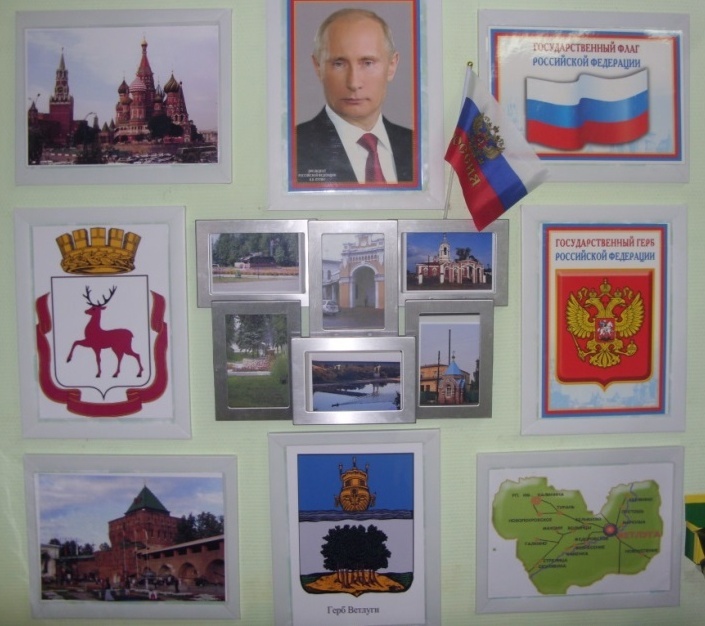 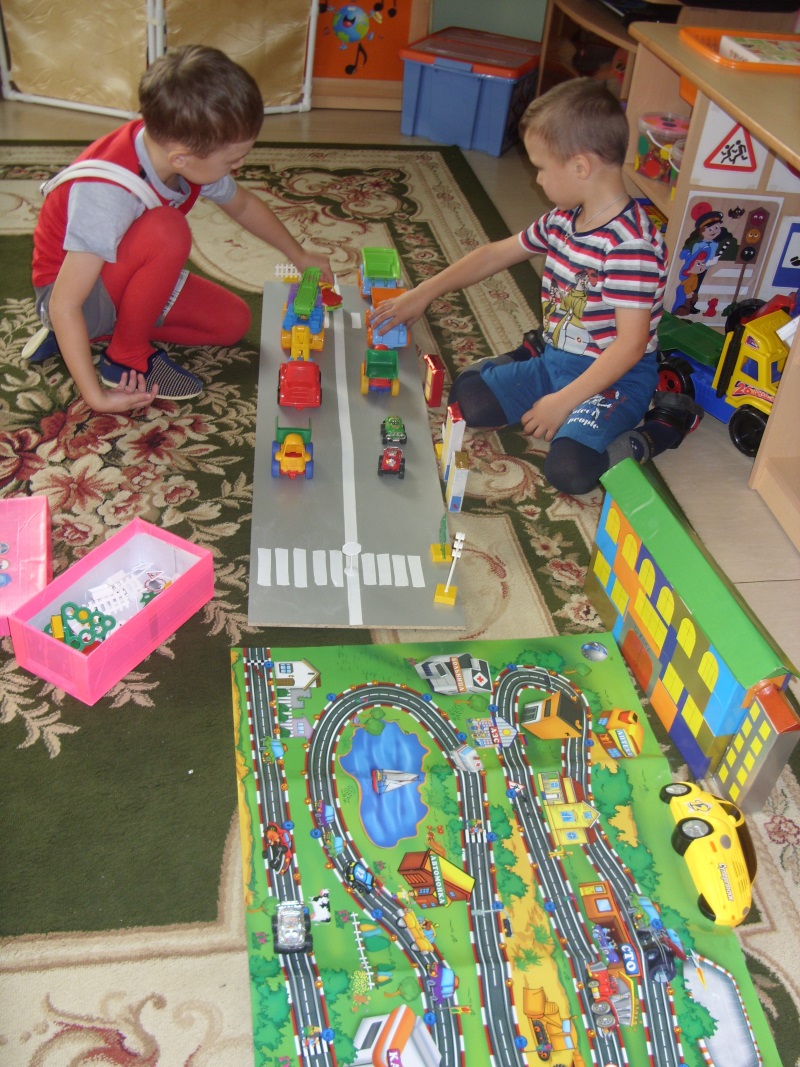 Центр «Мы познаём мир»
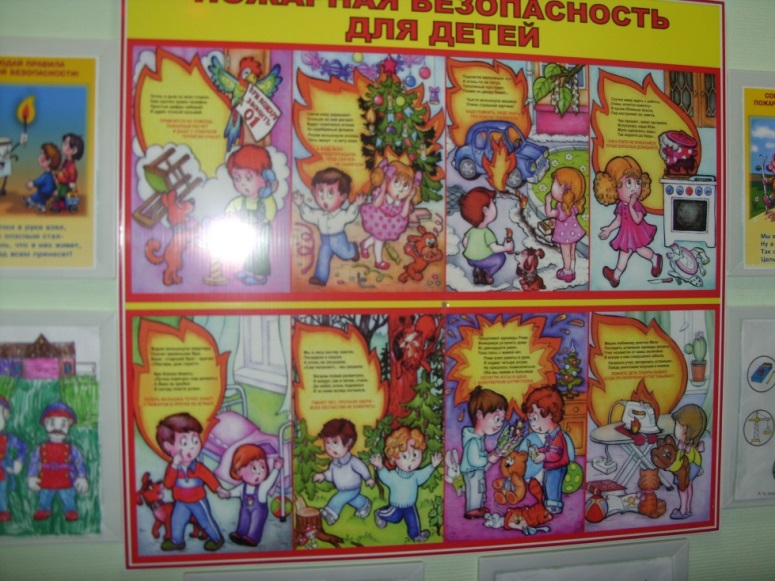 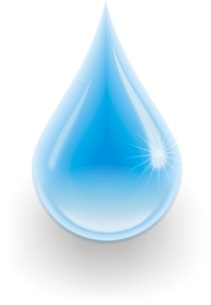 Уголок по правилам дорожного движения
Уголок пожарной безопасности
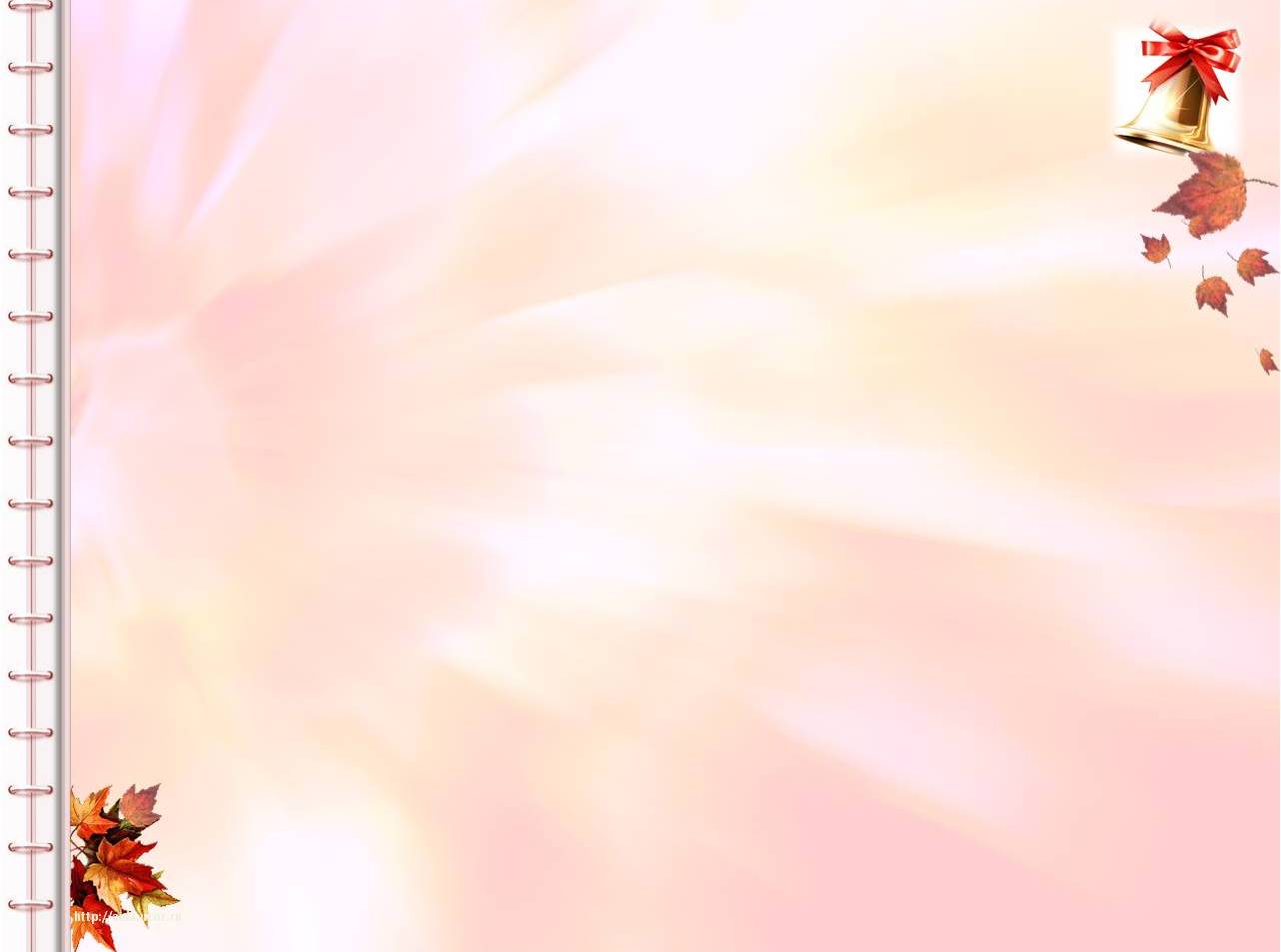 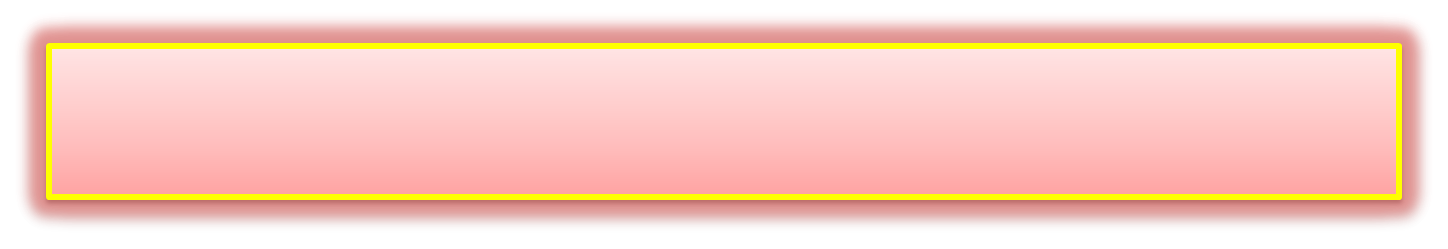 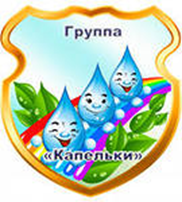 Познавательное развитие
Центр природы
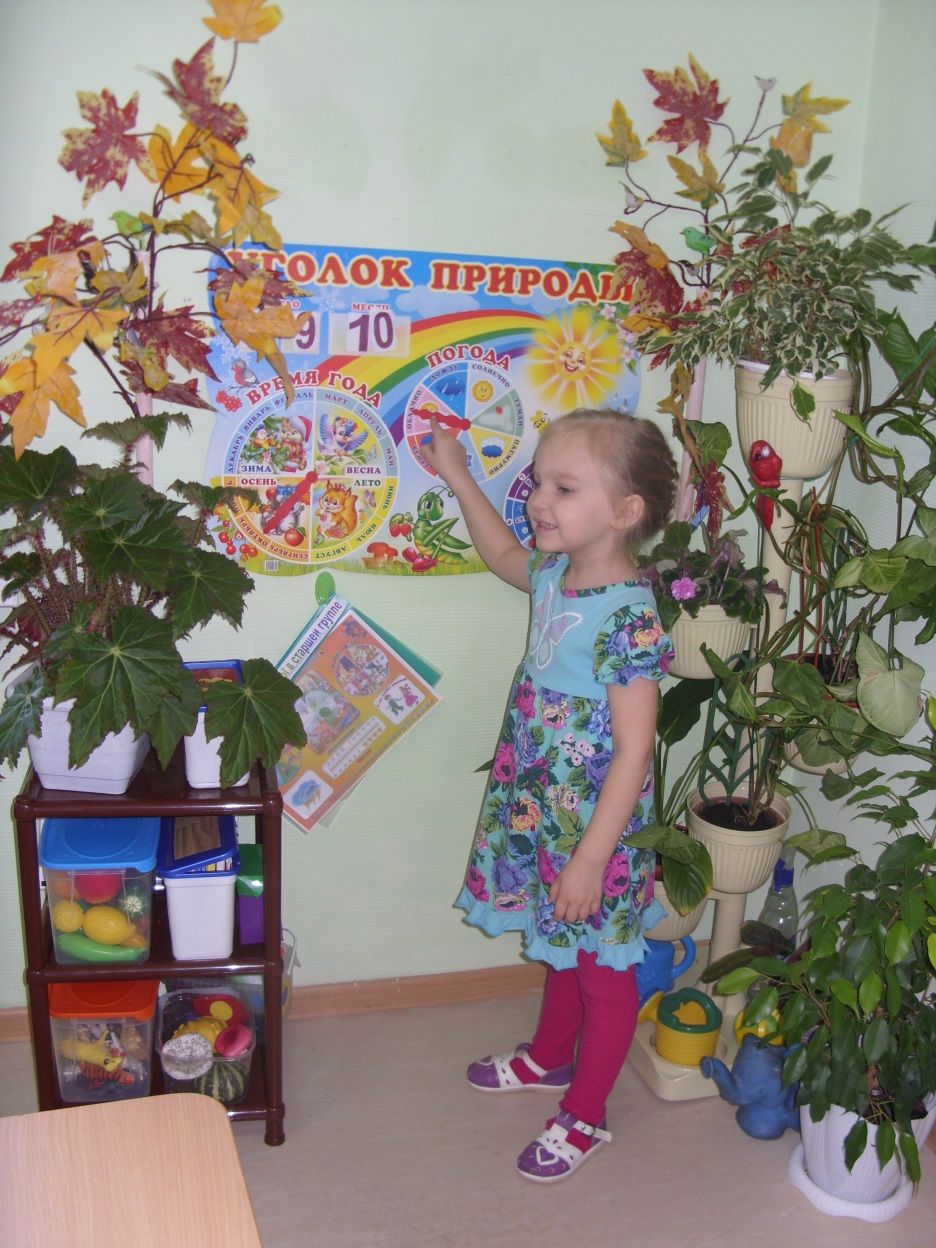 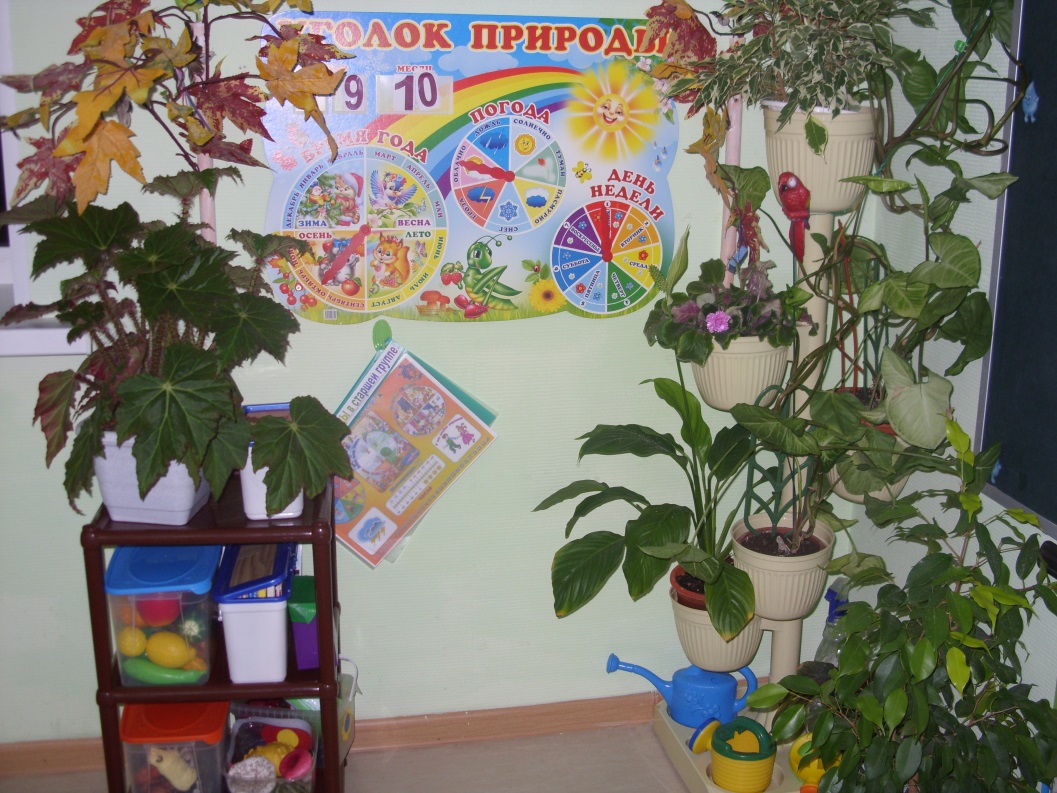 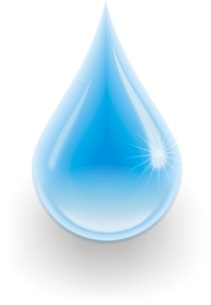 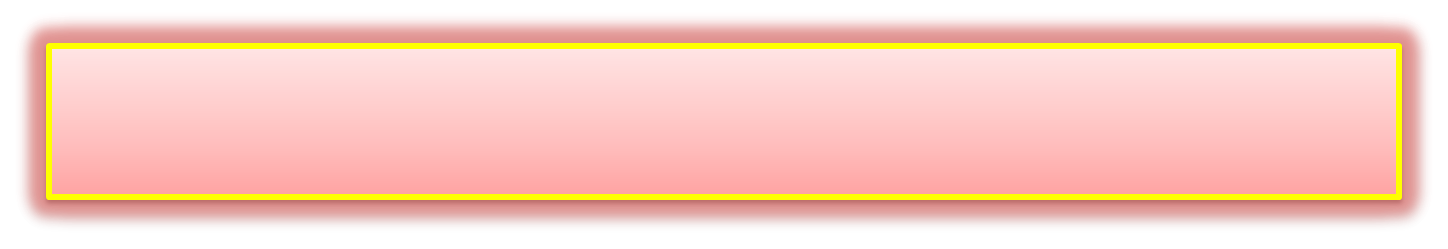 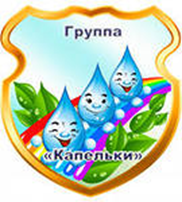 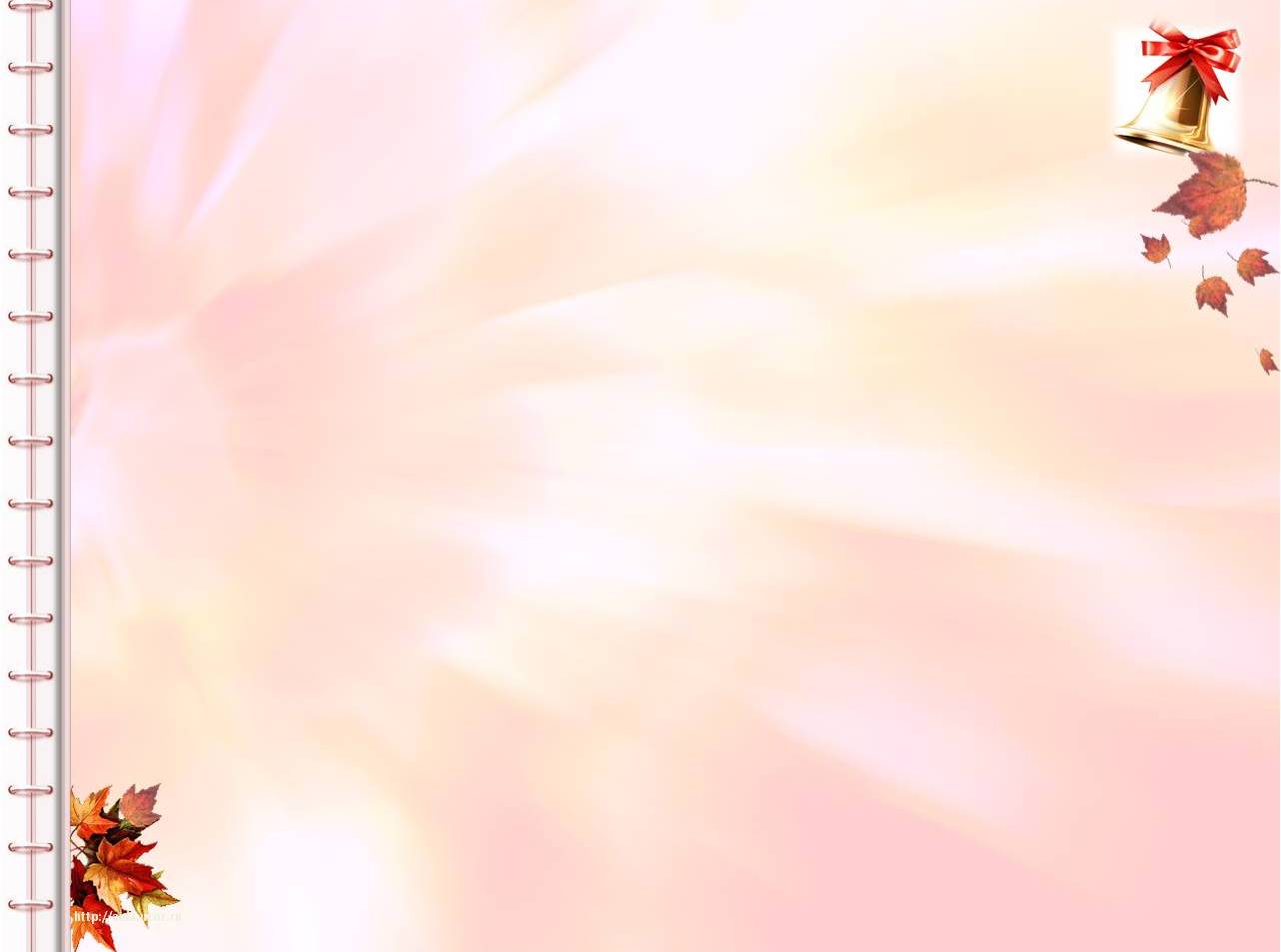 Познавательное развитие
В стране геометрических фигур
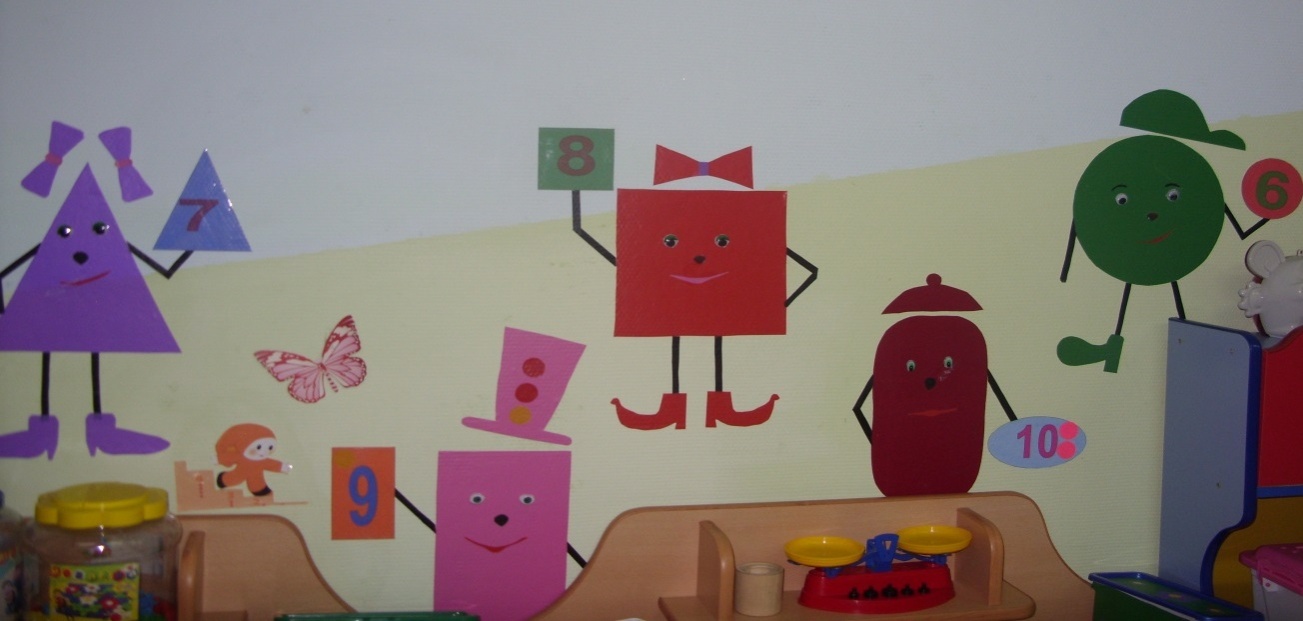 Мини-лаборатория
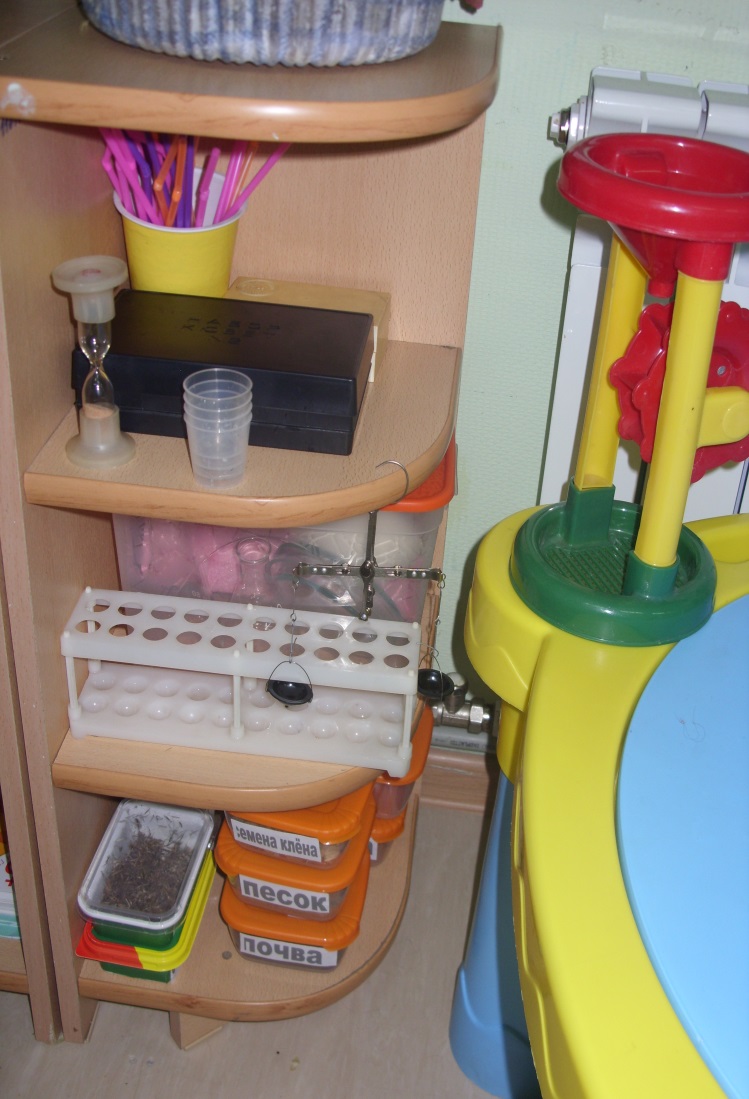 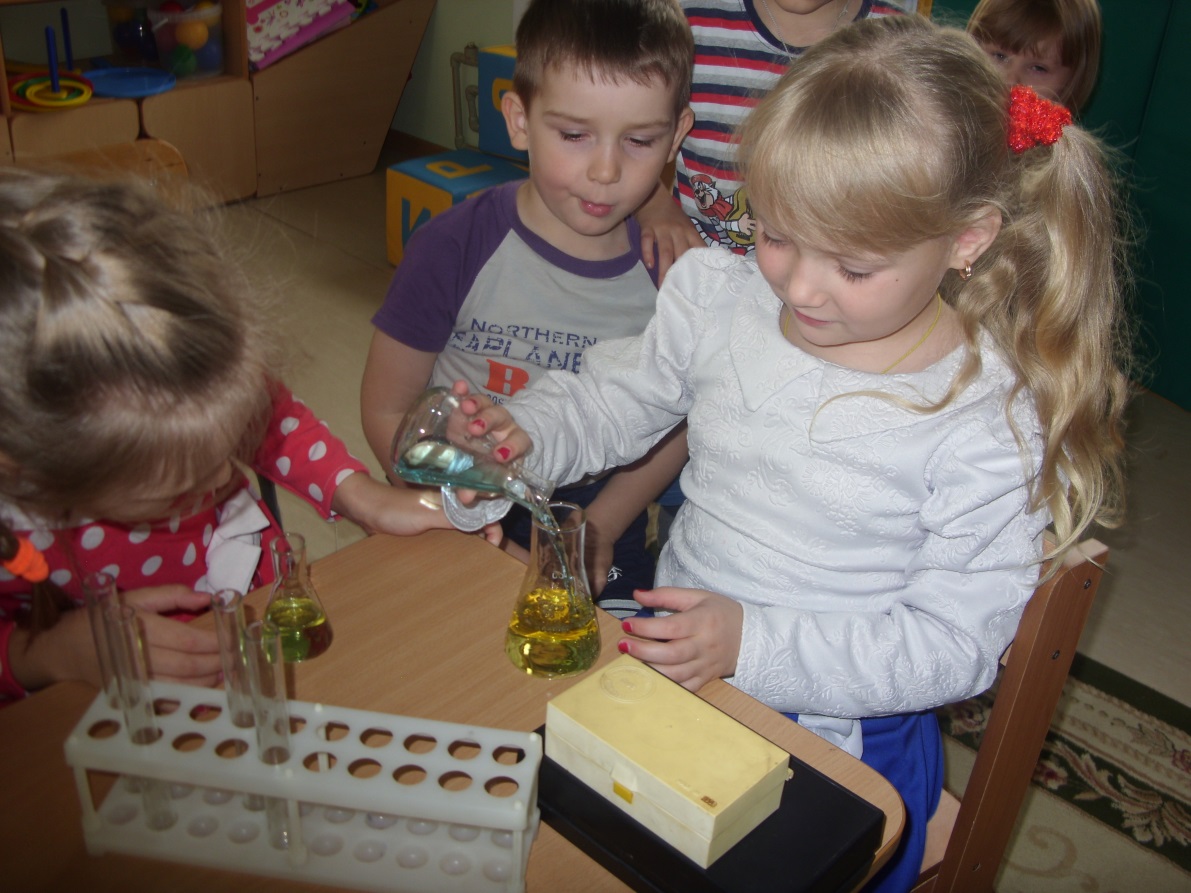 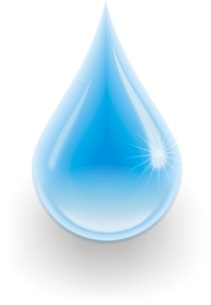 экспериментируем
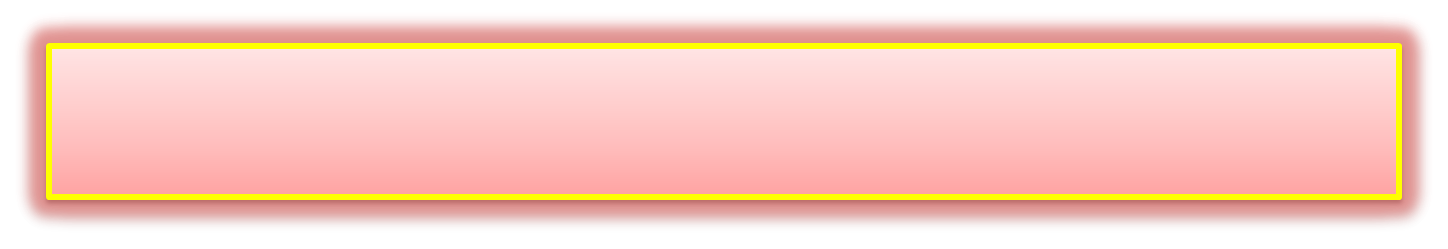 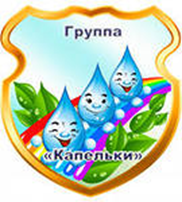 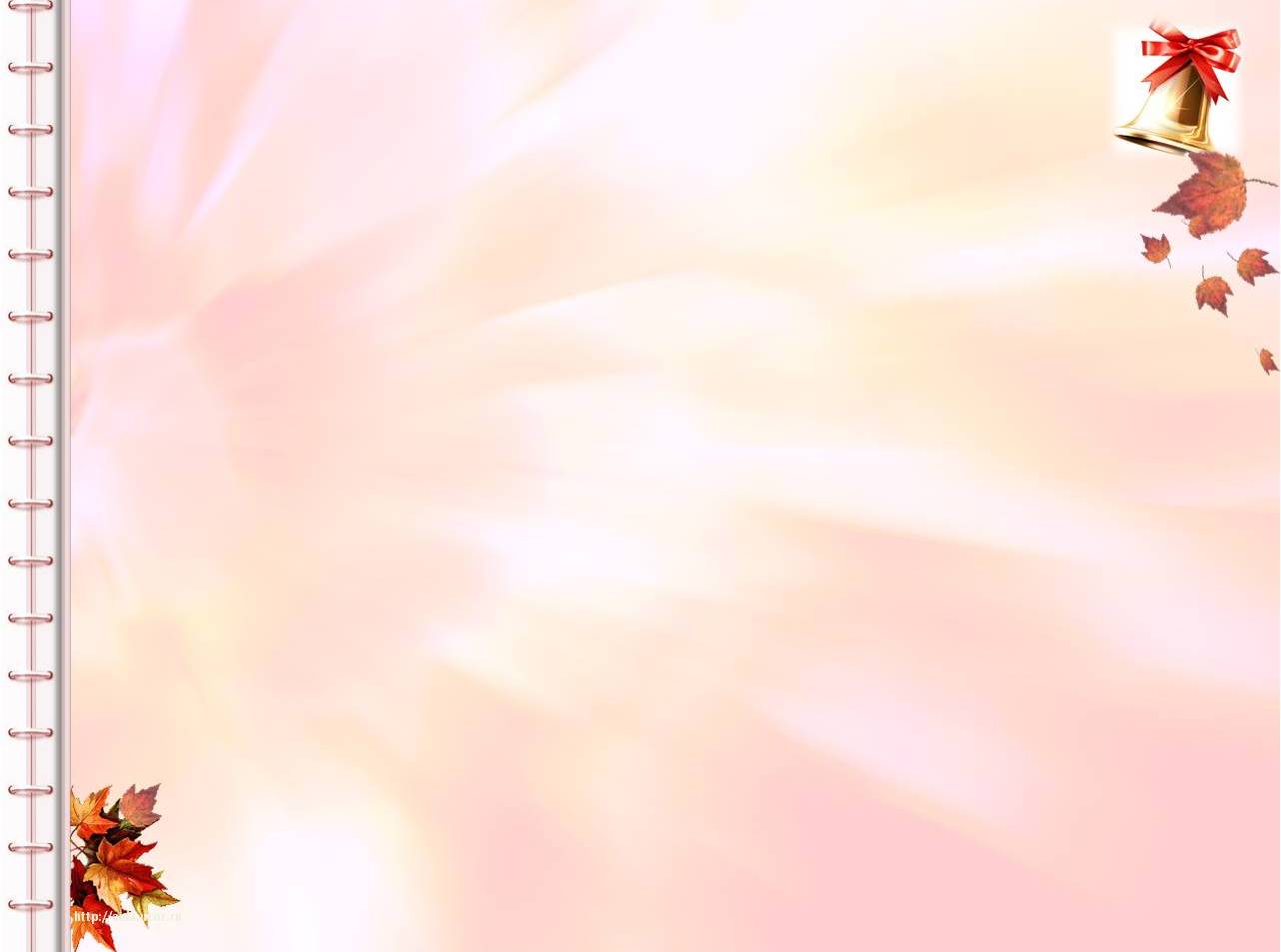 Физическое развитие
Центр двигательной активности
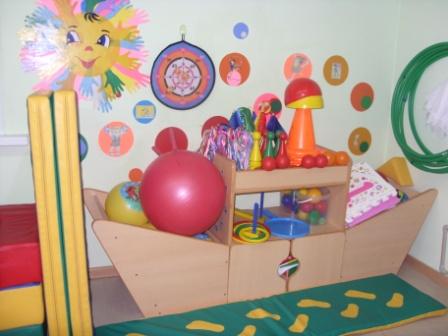 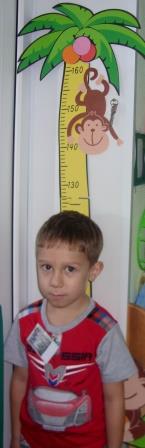 Игра «классики»
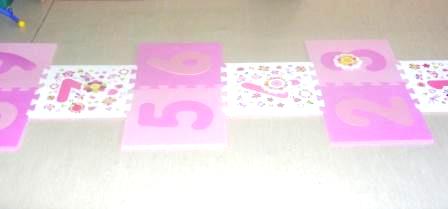 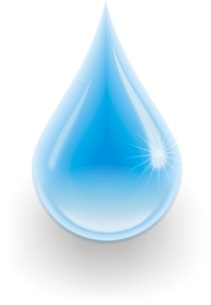 «Я расту»
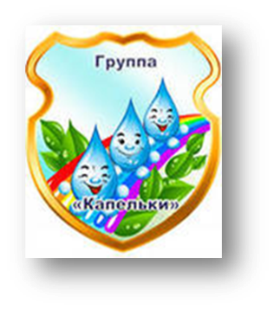 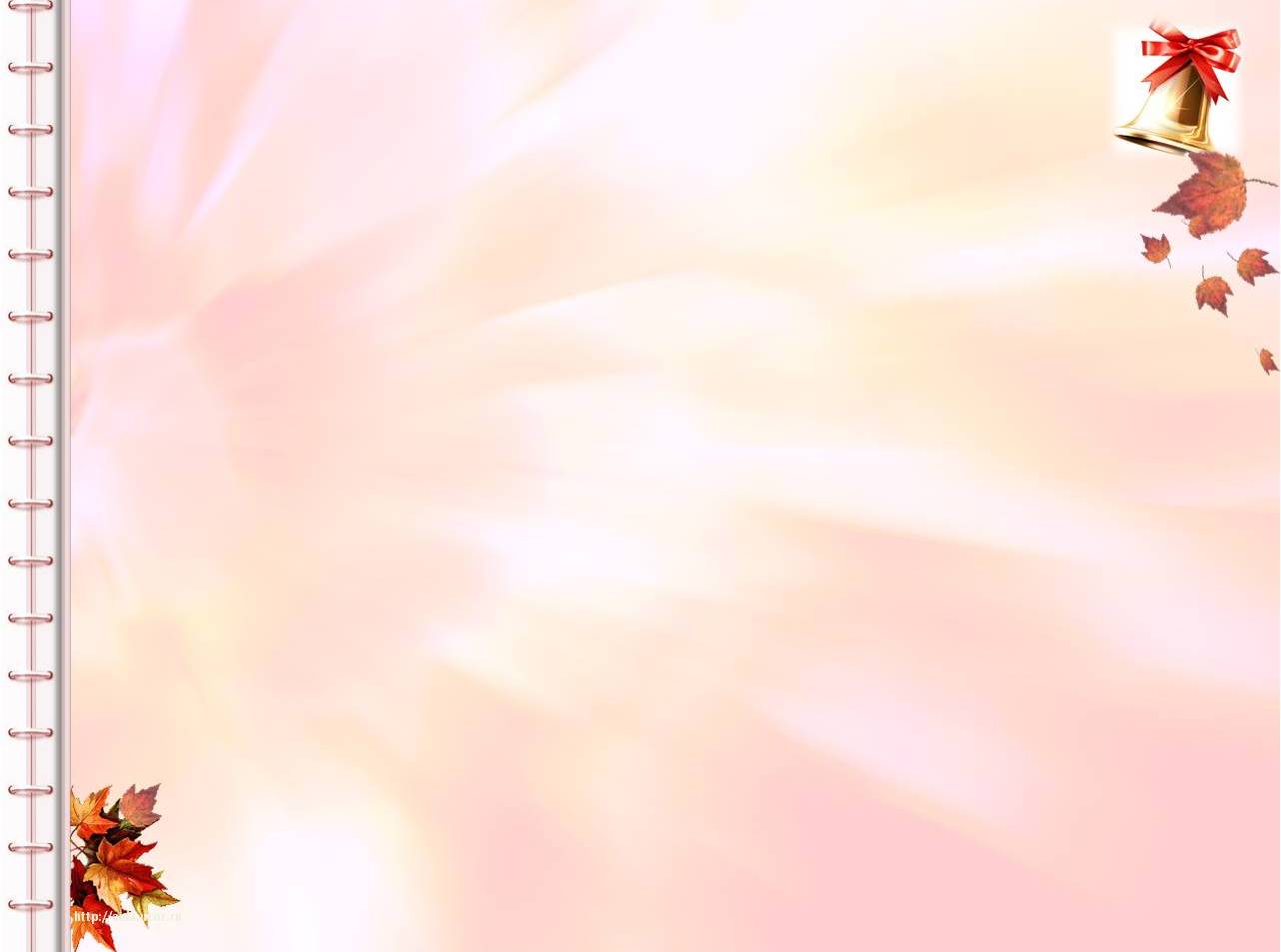 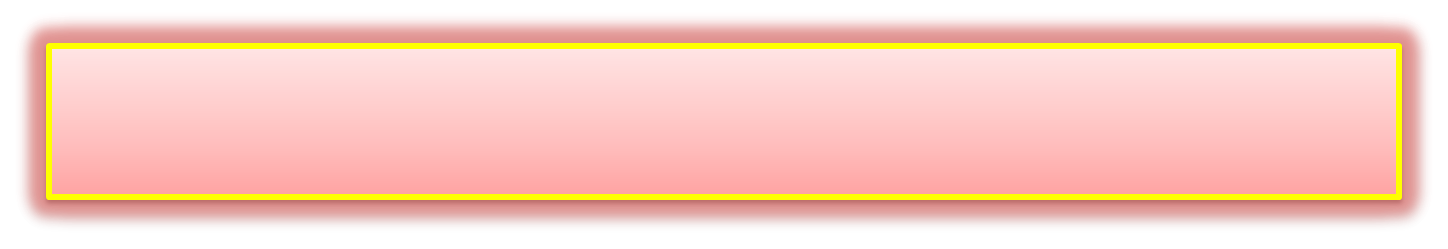 Художественно-эстетическое развитие
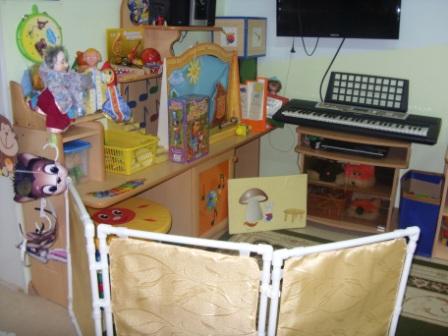 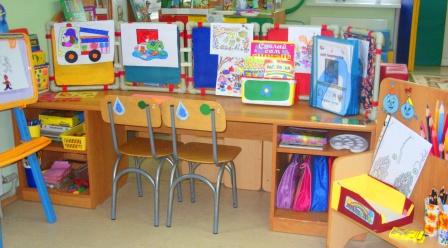 Центр творчества
Центр театра и музыки
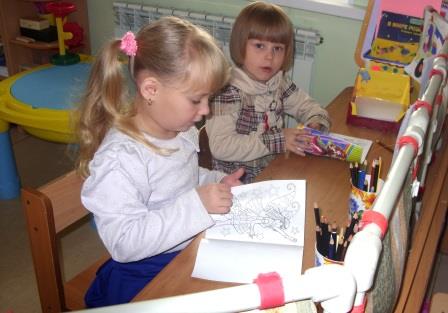 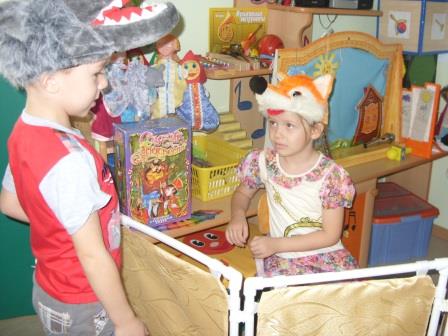 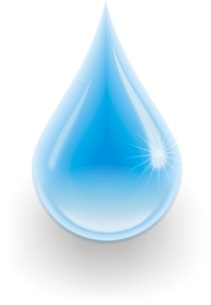 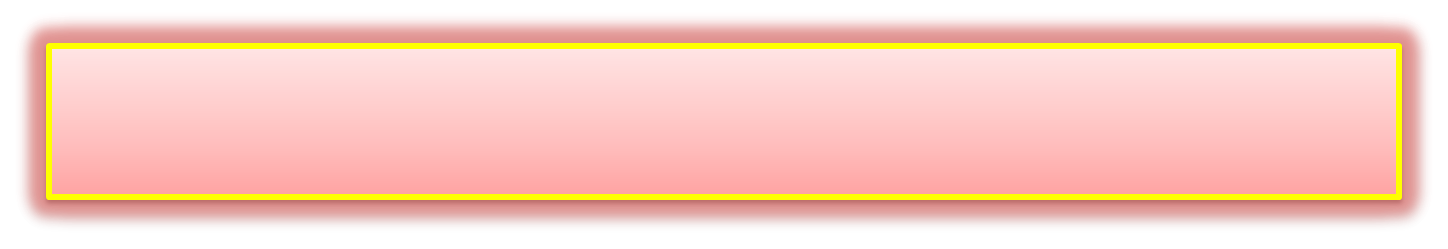 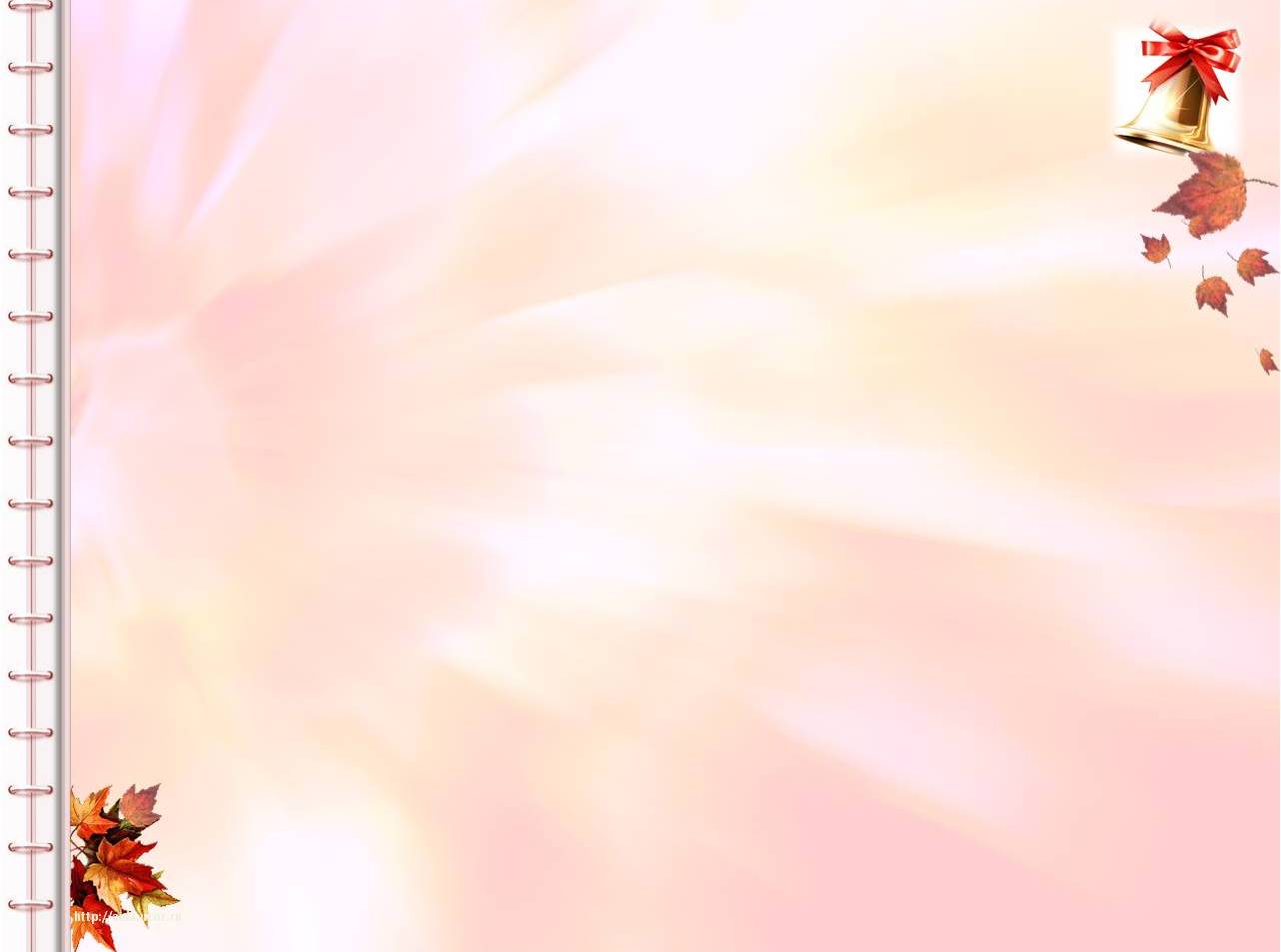 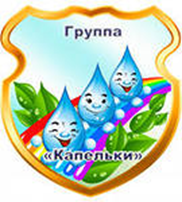 Центр конструирования
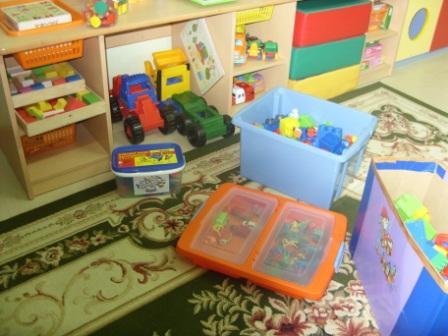 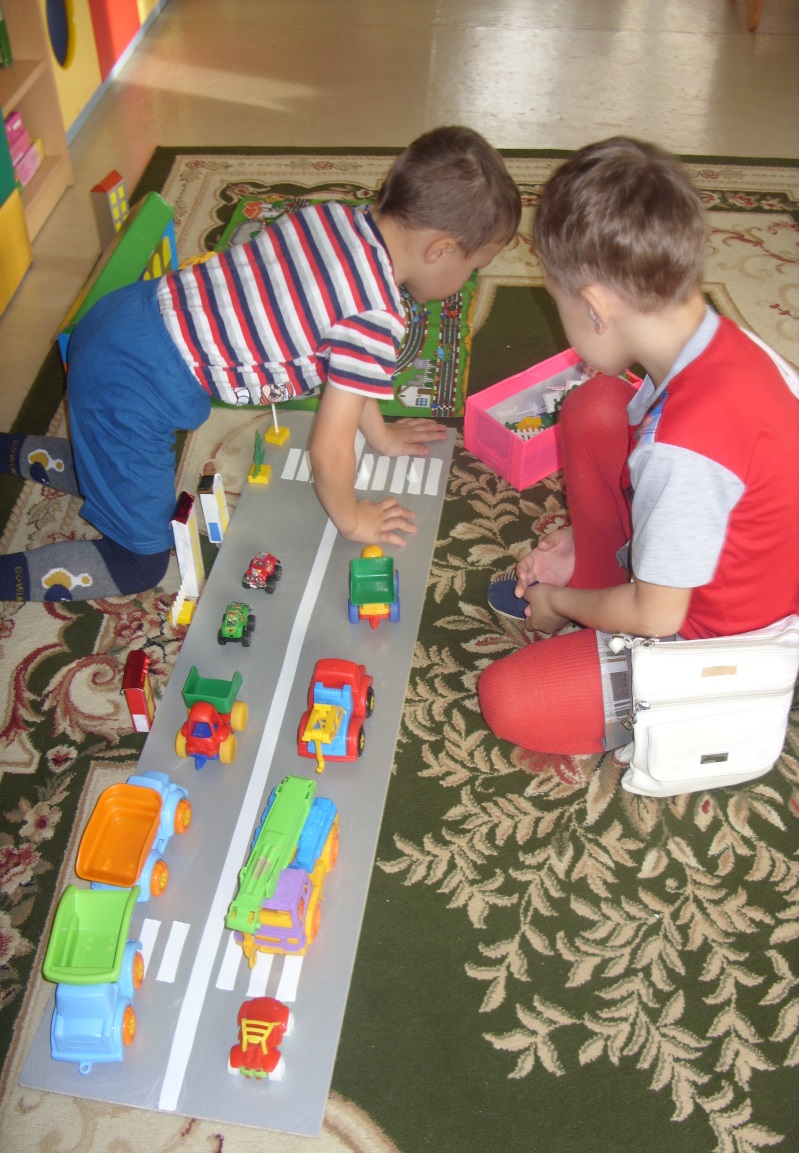 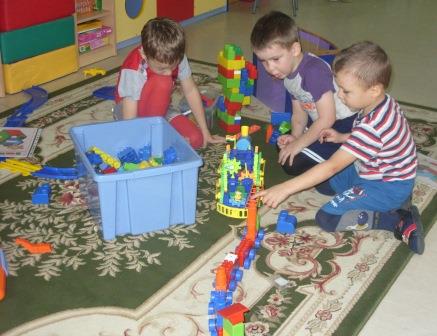 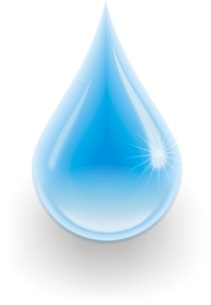 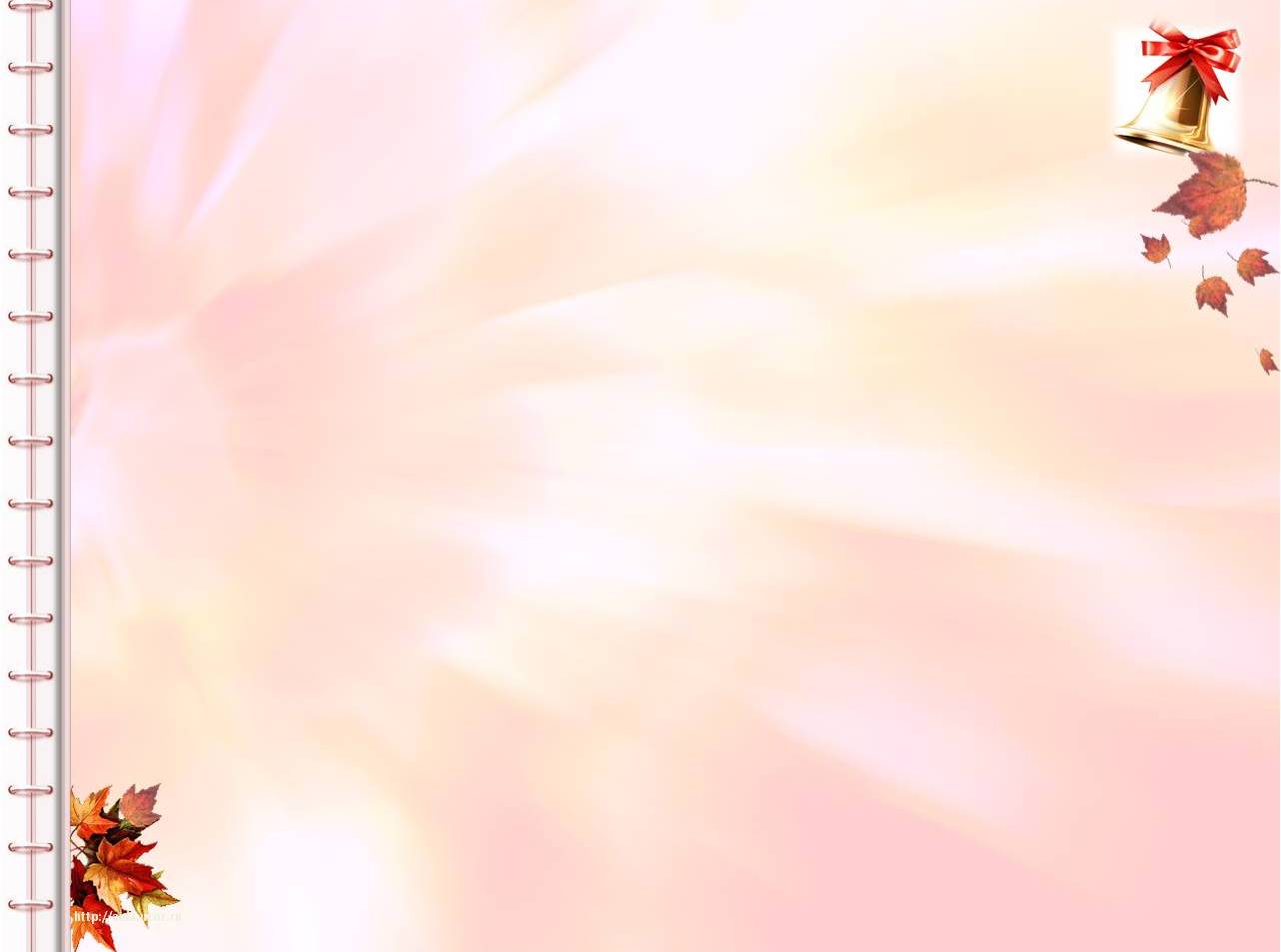 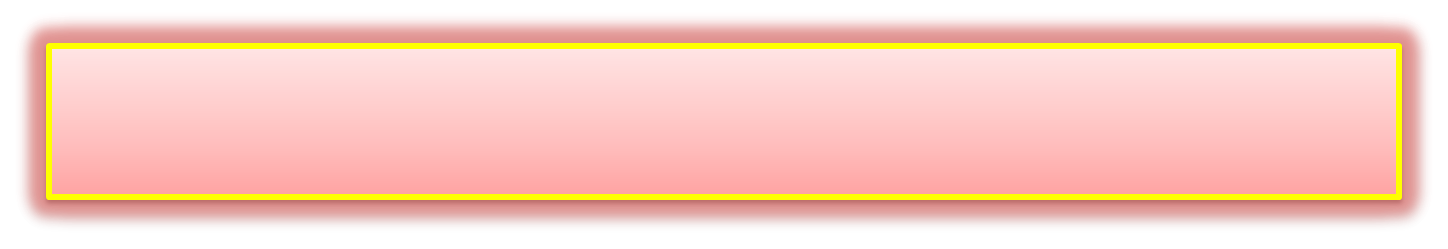 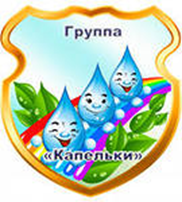 Речевое развитие
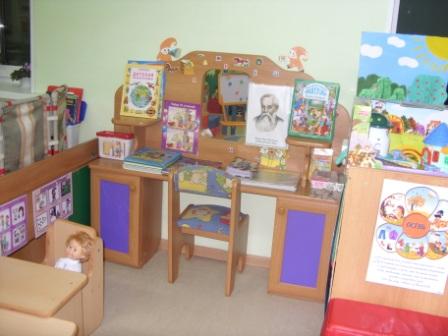 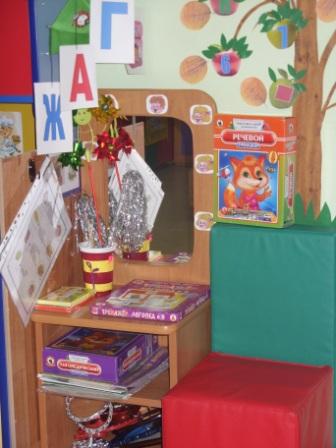 Центр грамотности и книги
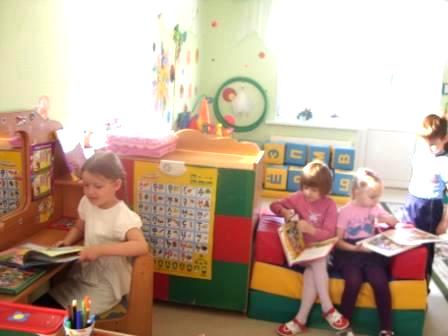 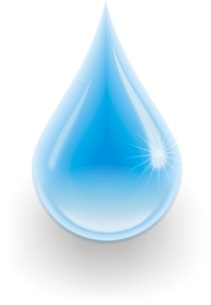 Логопедический уголок
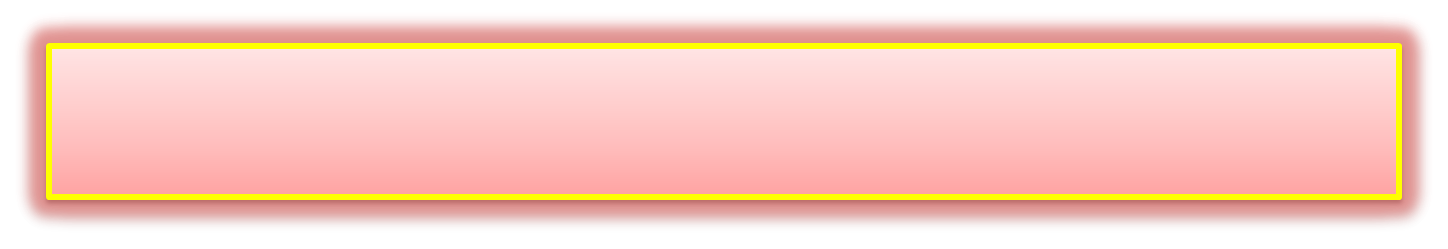 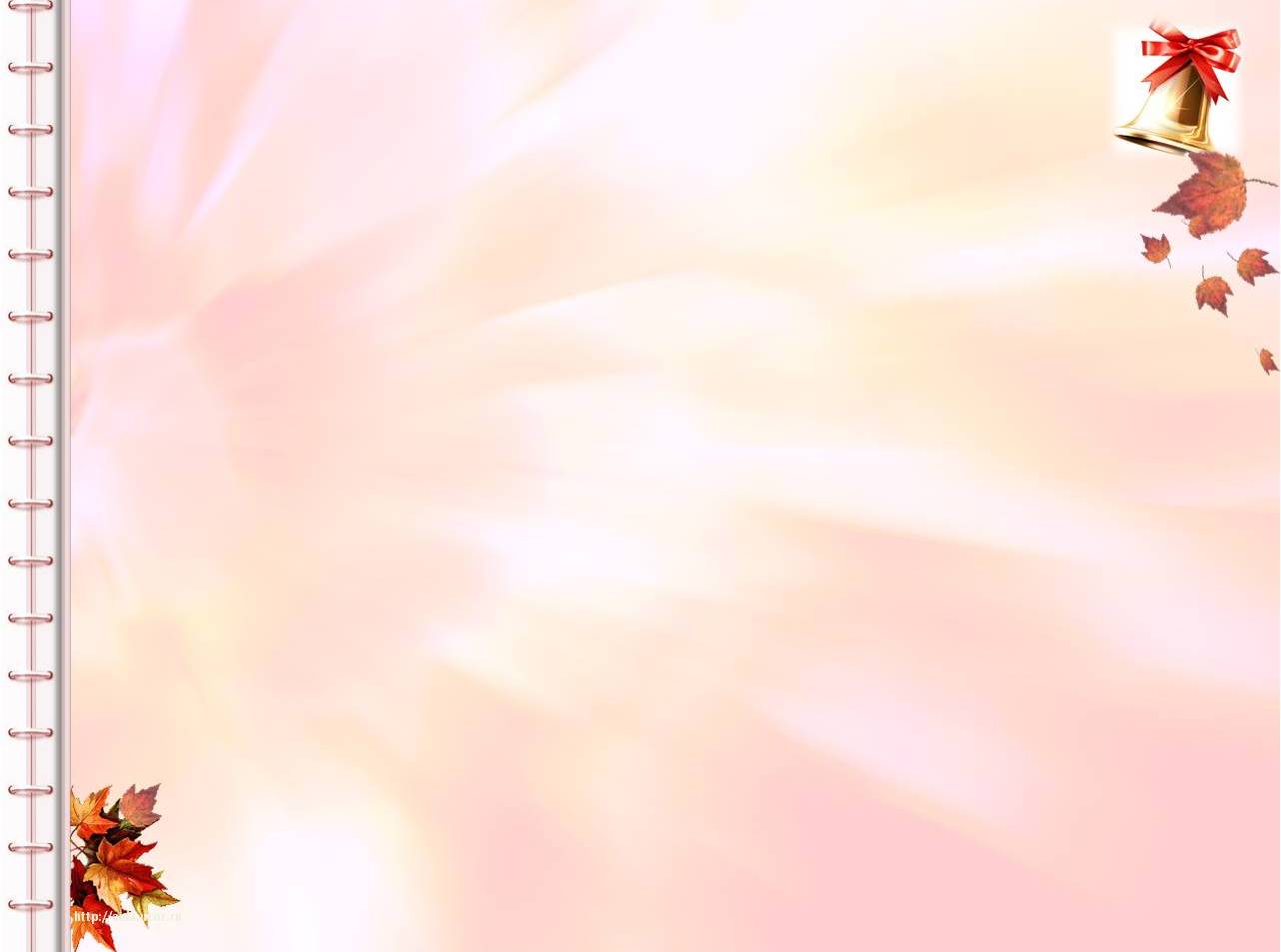 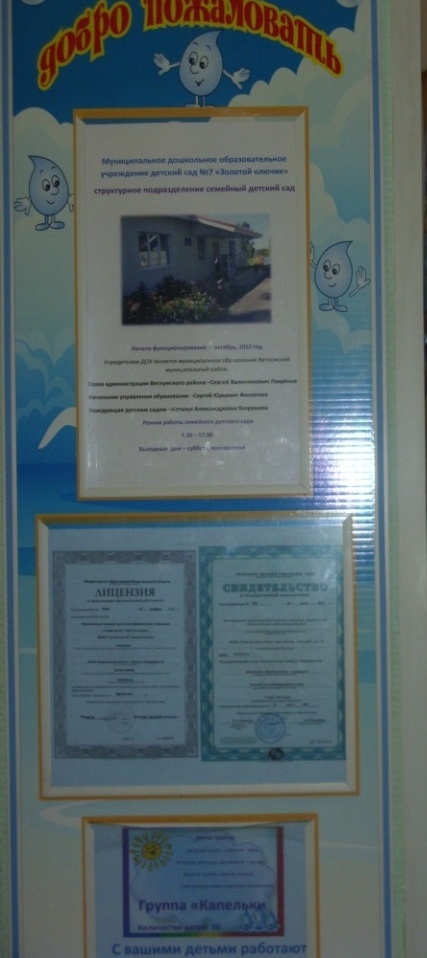 Взаимодействие с родителями
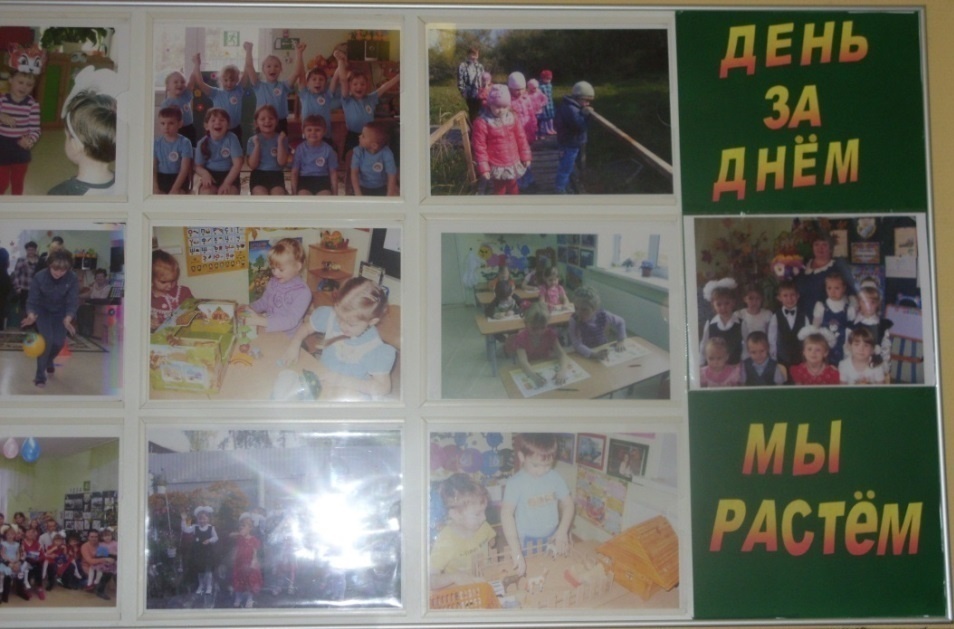 Стенд  «Мы растём»
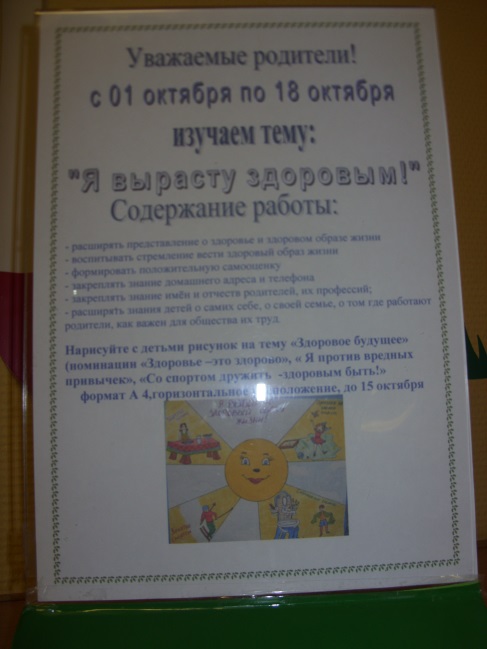 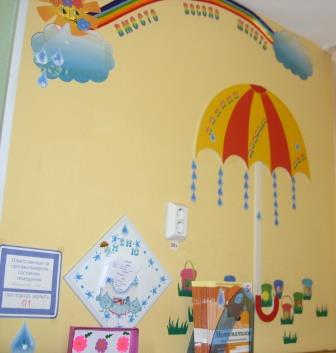 Визитка
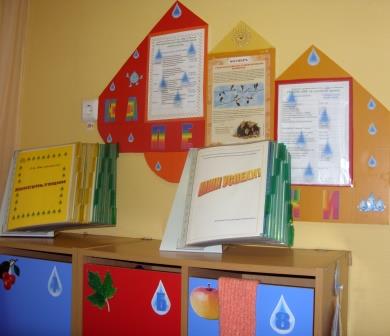 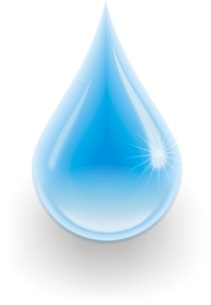 Тема недели
Информационный стенд
Поляна добрых дел
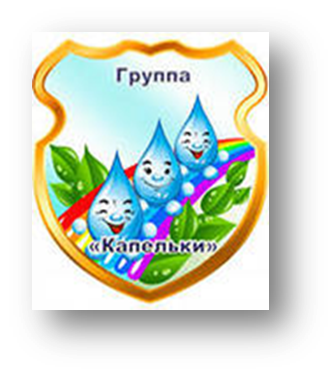 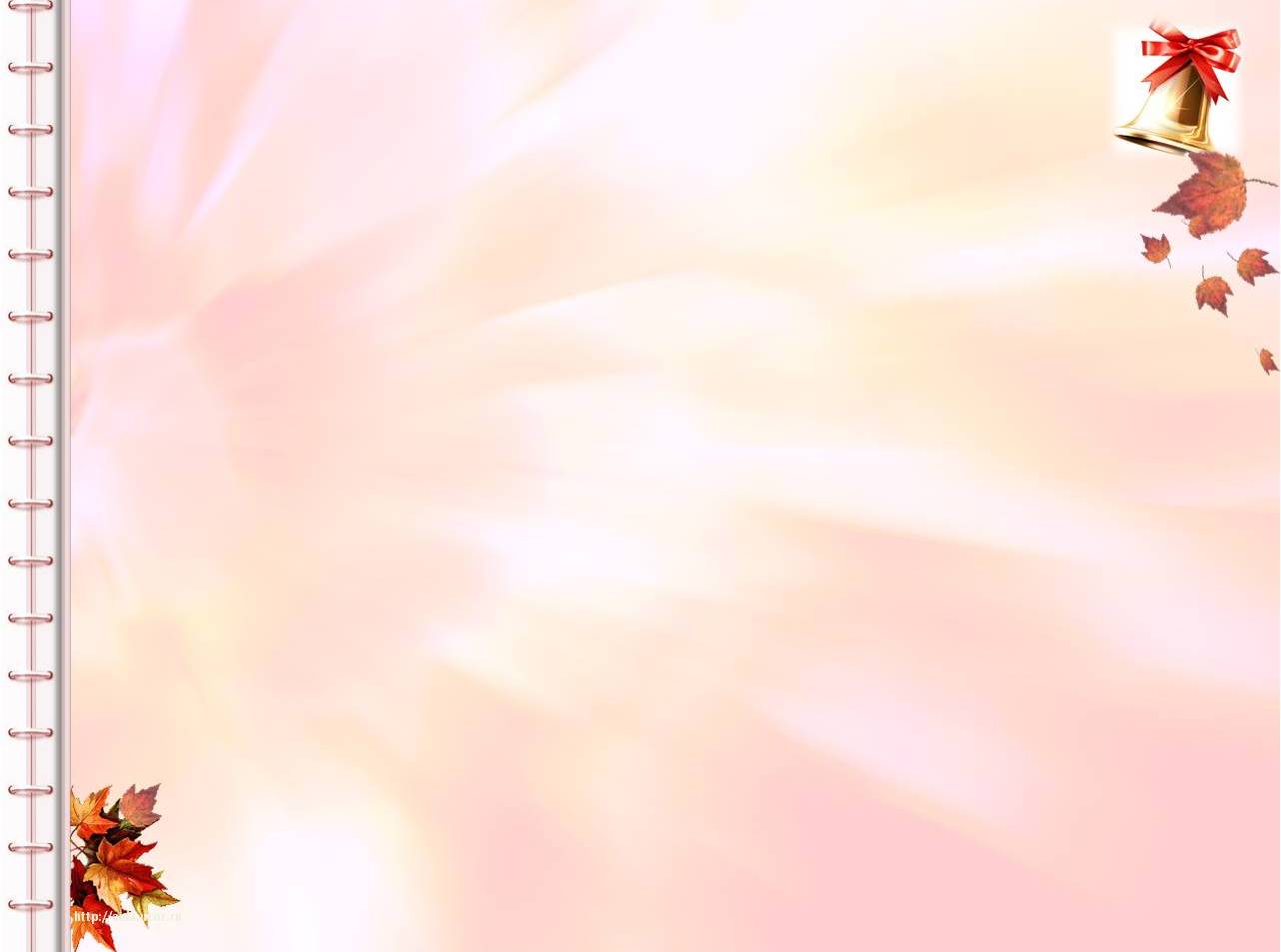 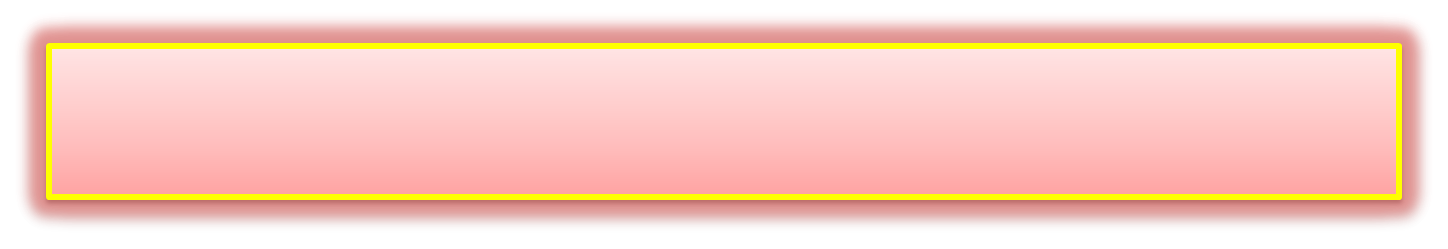 Добро пожаловать в нашу группу
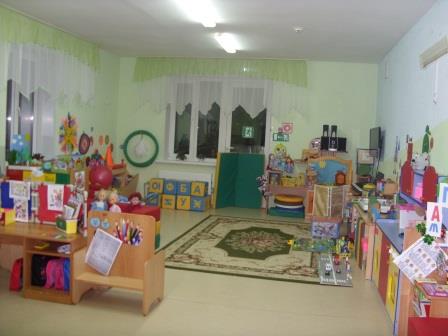 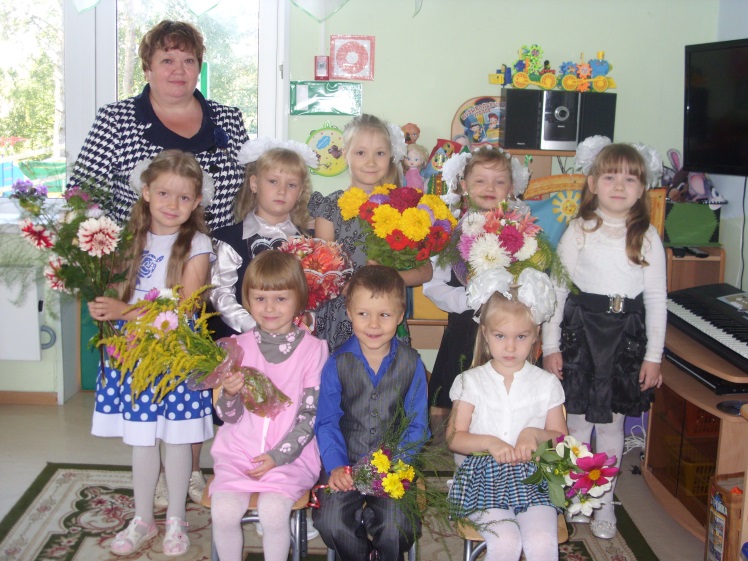 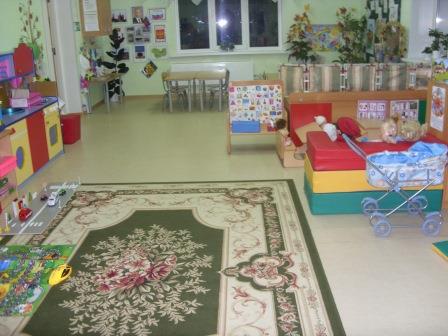 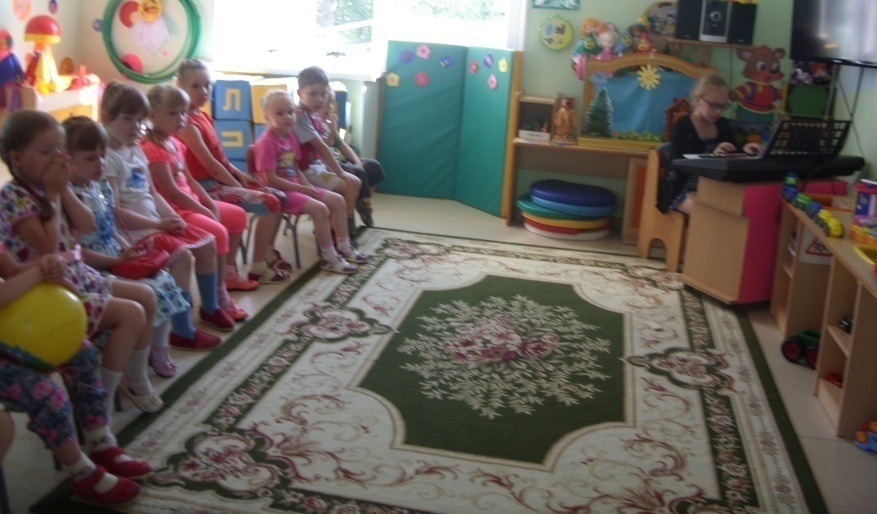 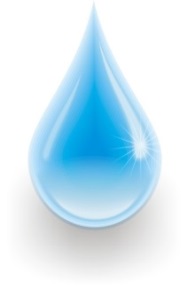